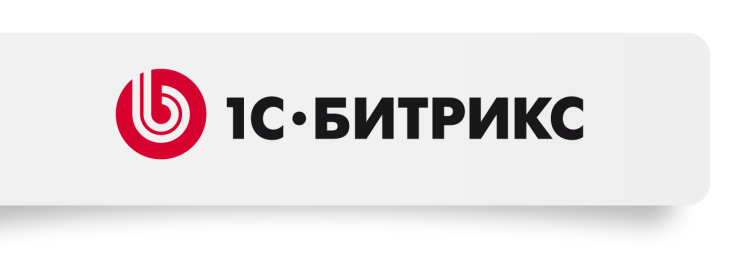 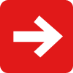 «1С-Битрикс: Корпоративный портал»:
от эффективности сотрудника к эффективности компании
Гаврилов Александр
кандидат технических наук
директор ООО «Омнивеб»
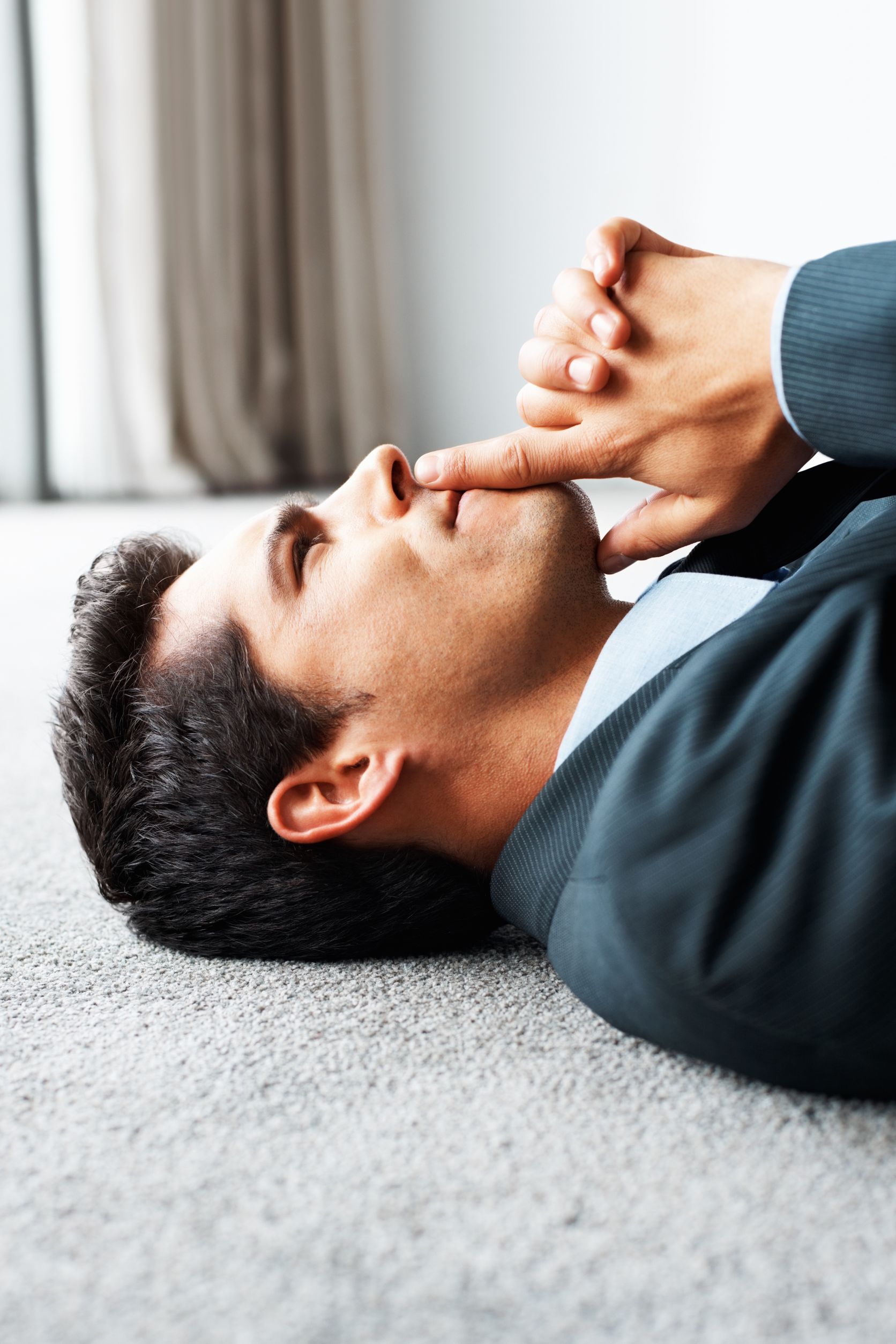 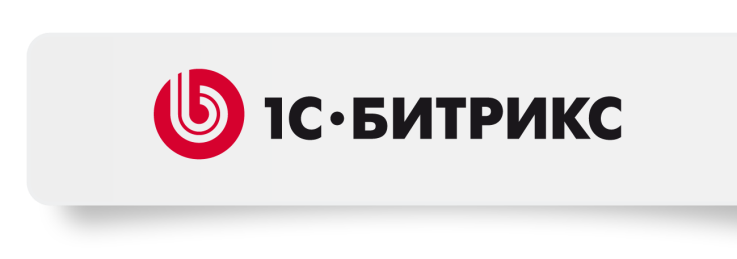 С какими задачами мы сталкиваемся ежедневно?
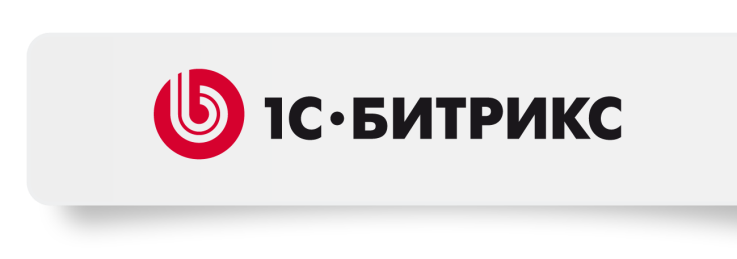 Обмен файлами
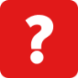 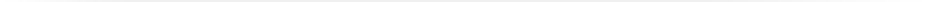 Многочисленные пересылки версий документов через скайп, файл-сервер, аську, почту..
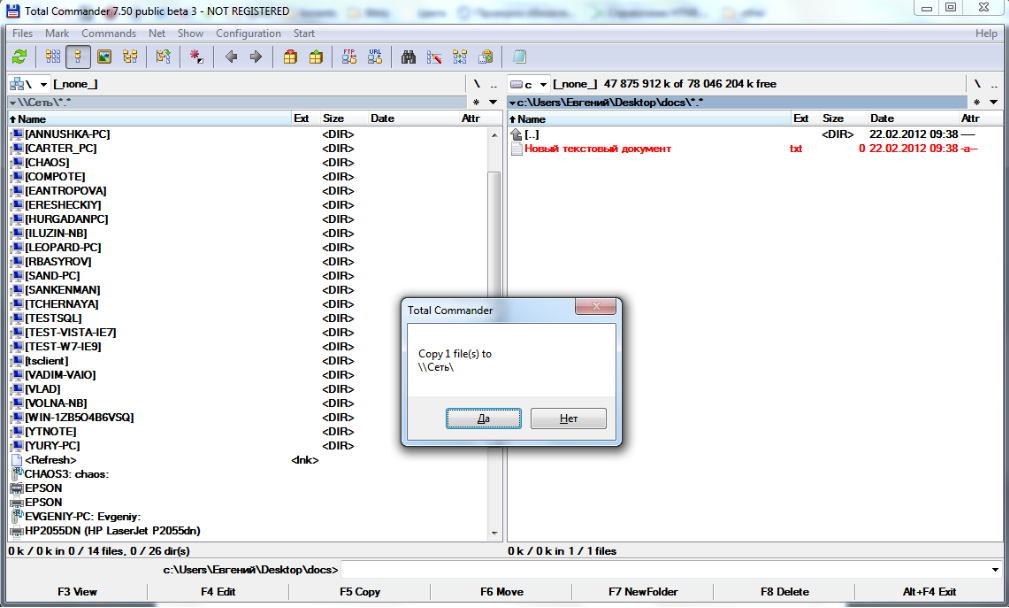 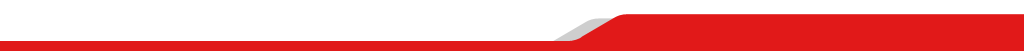 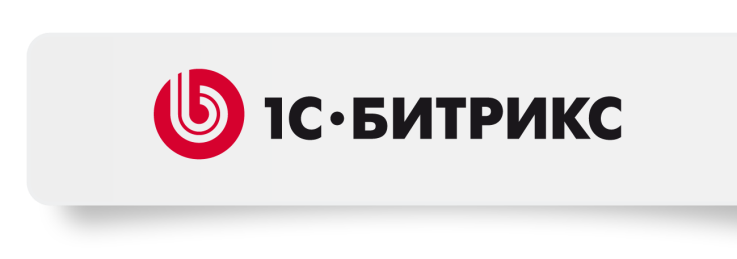 Переписка с коллегами
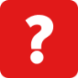 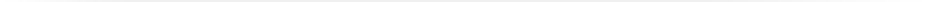 Много контактов и все не по делу…
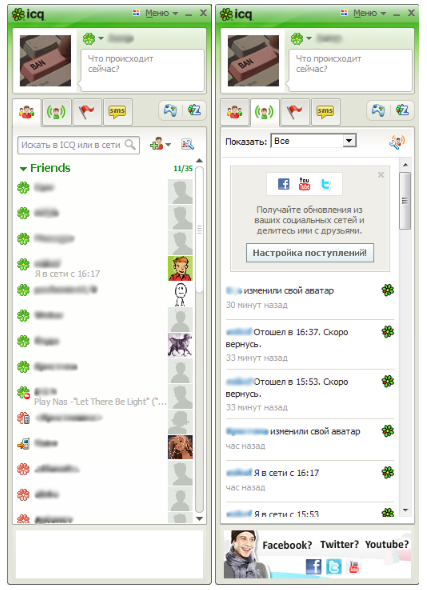 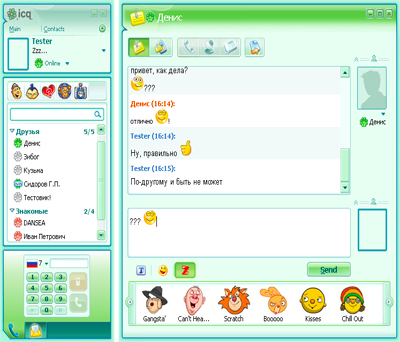 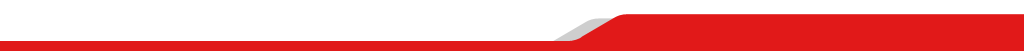 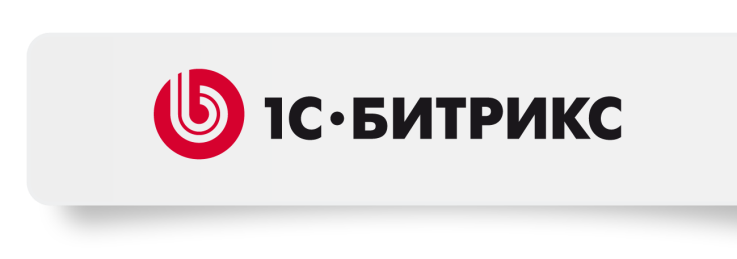 Управление задачами
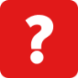 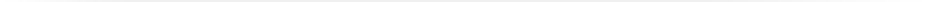 Задачи в блокноте и на стикерах...
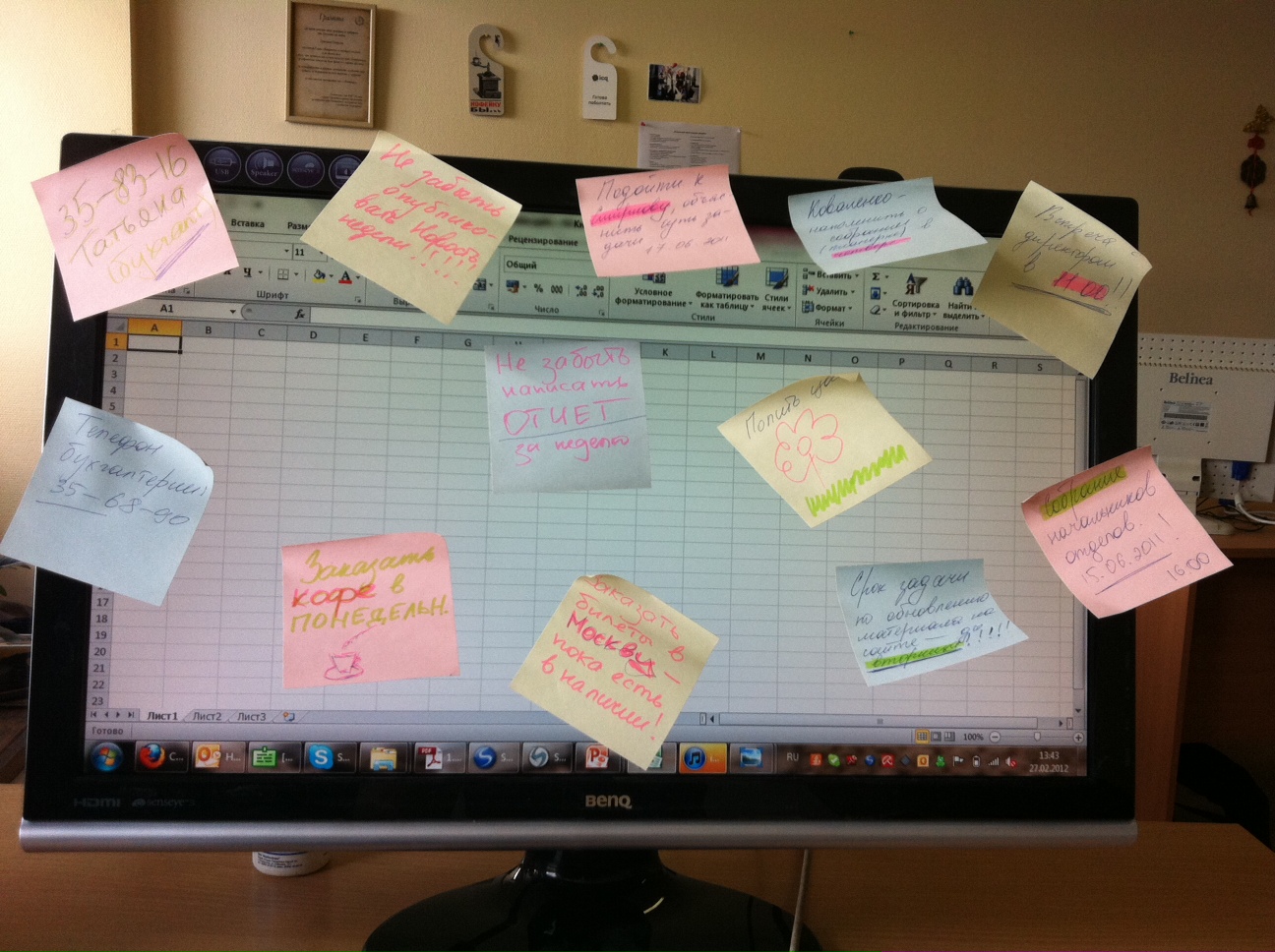 А как это происходит у вас?
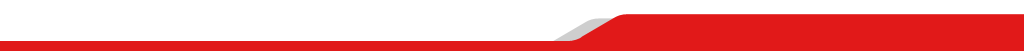 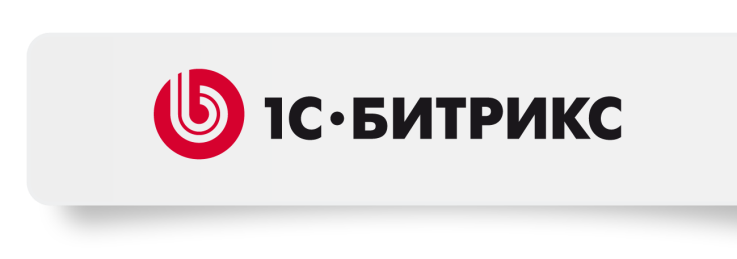 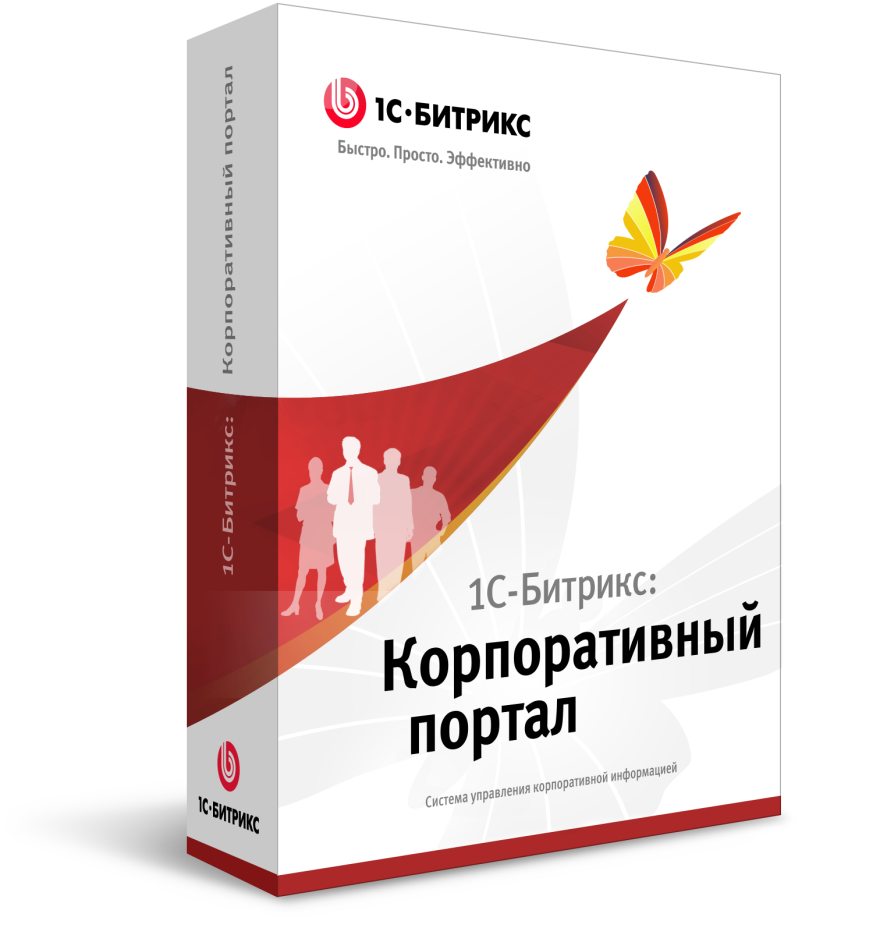 Как эти задачи решаются в корпоративном портале?
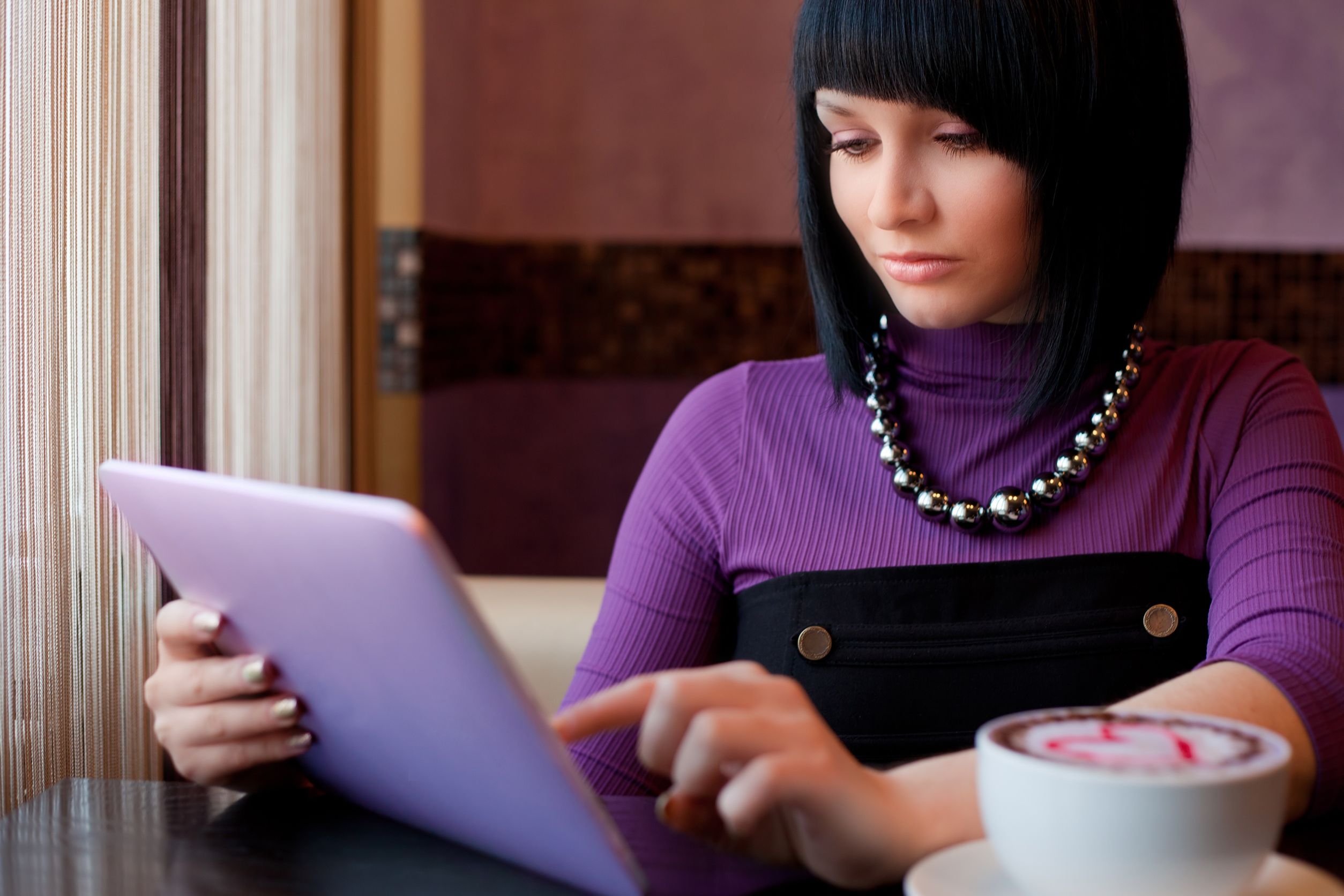 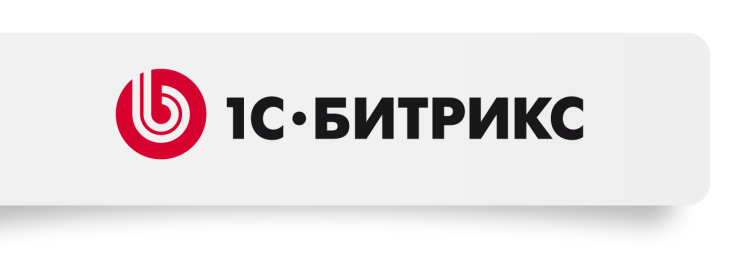 Обмен файлами и управление документами – через корпоративный портал
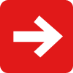 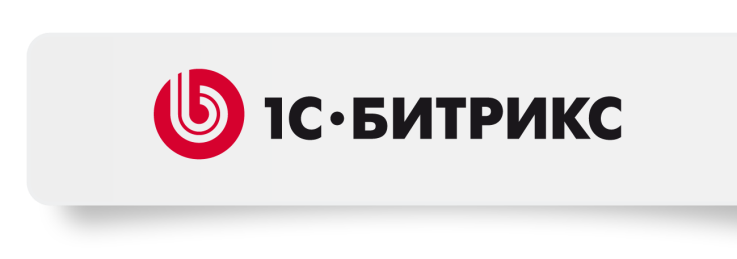 Управление документами
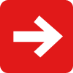 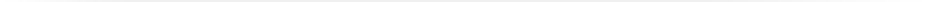 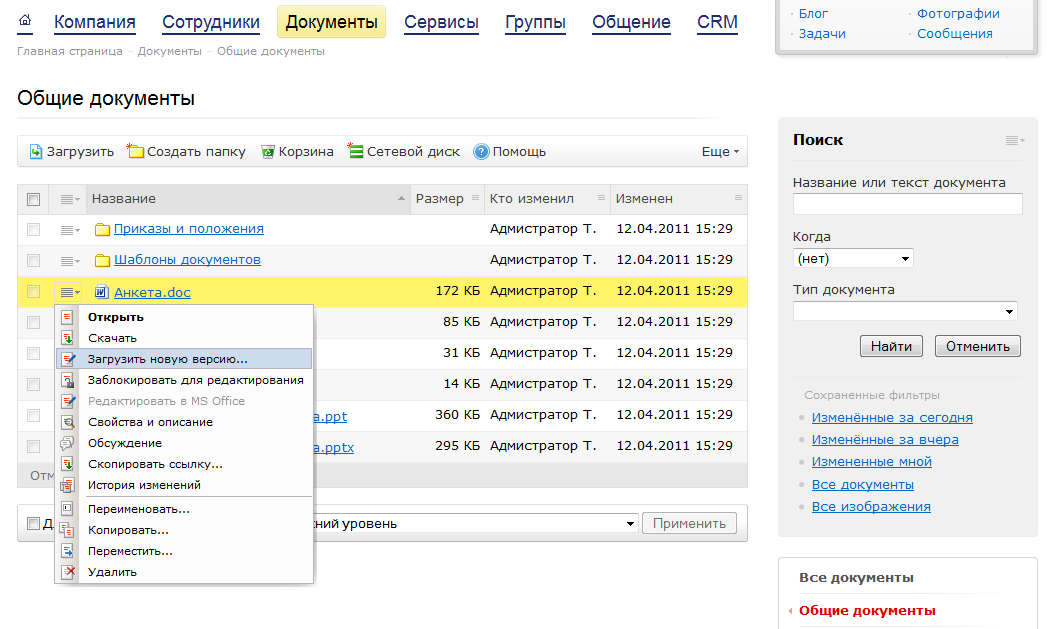 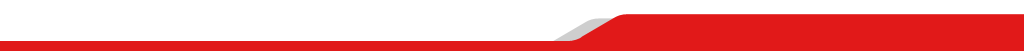 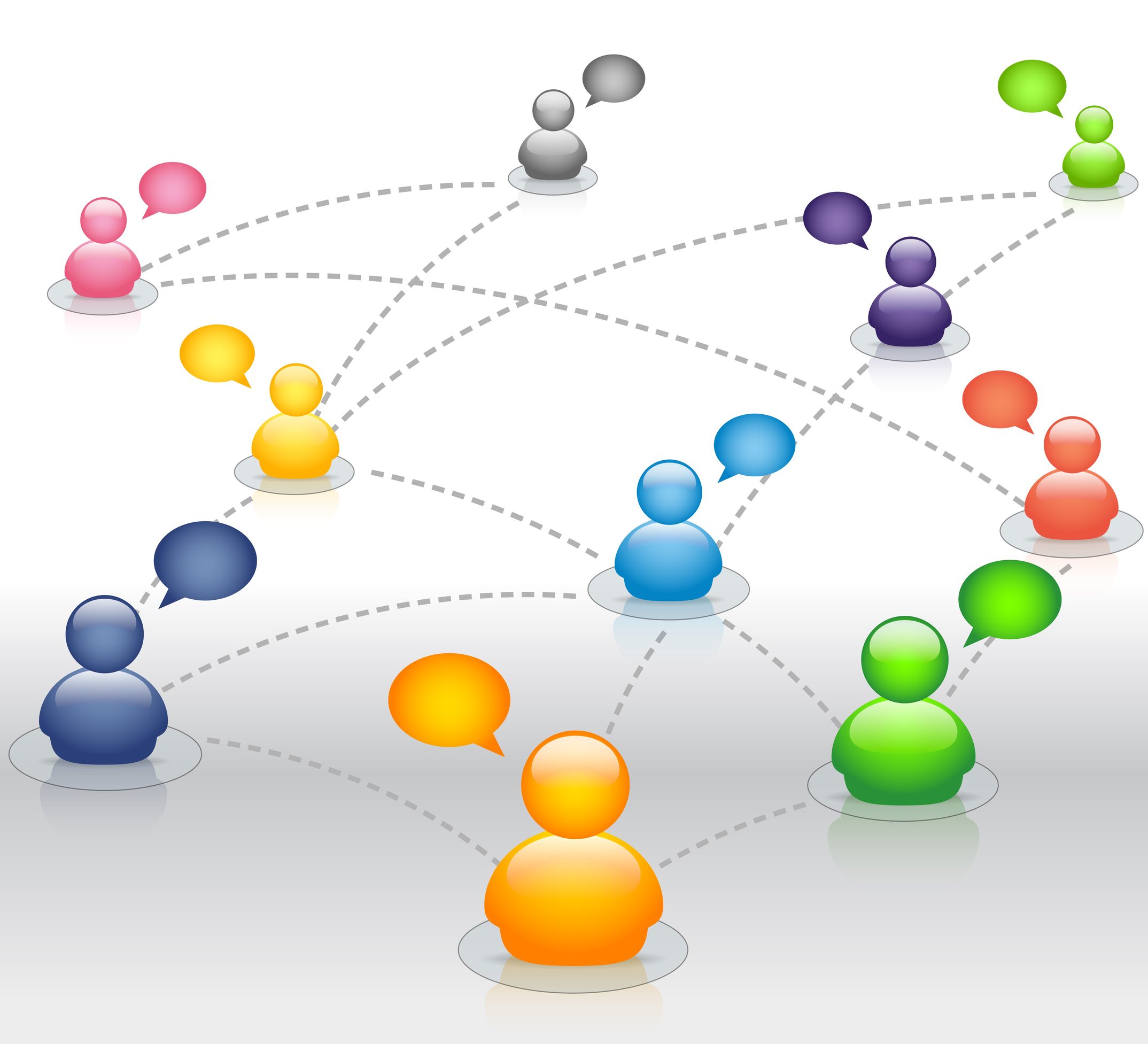 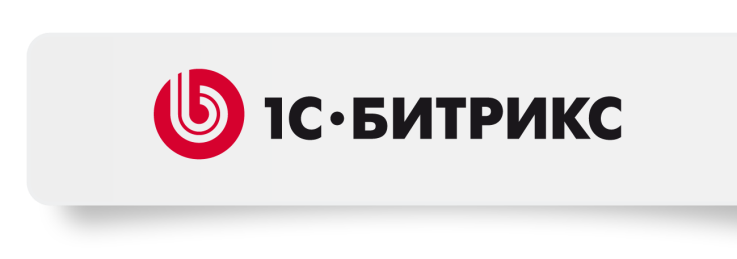 Общение с коллегами – через веб-мессенджер в корпоративном портале
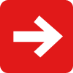 Общение с коллегами
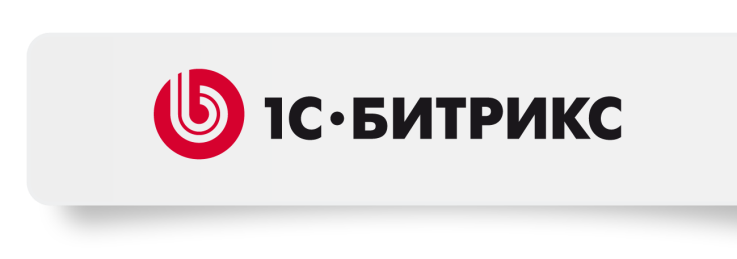 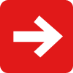 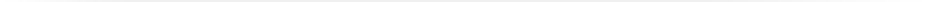 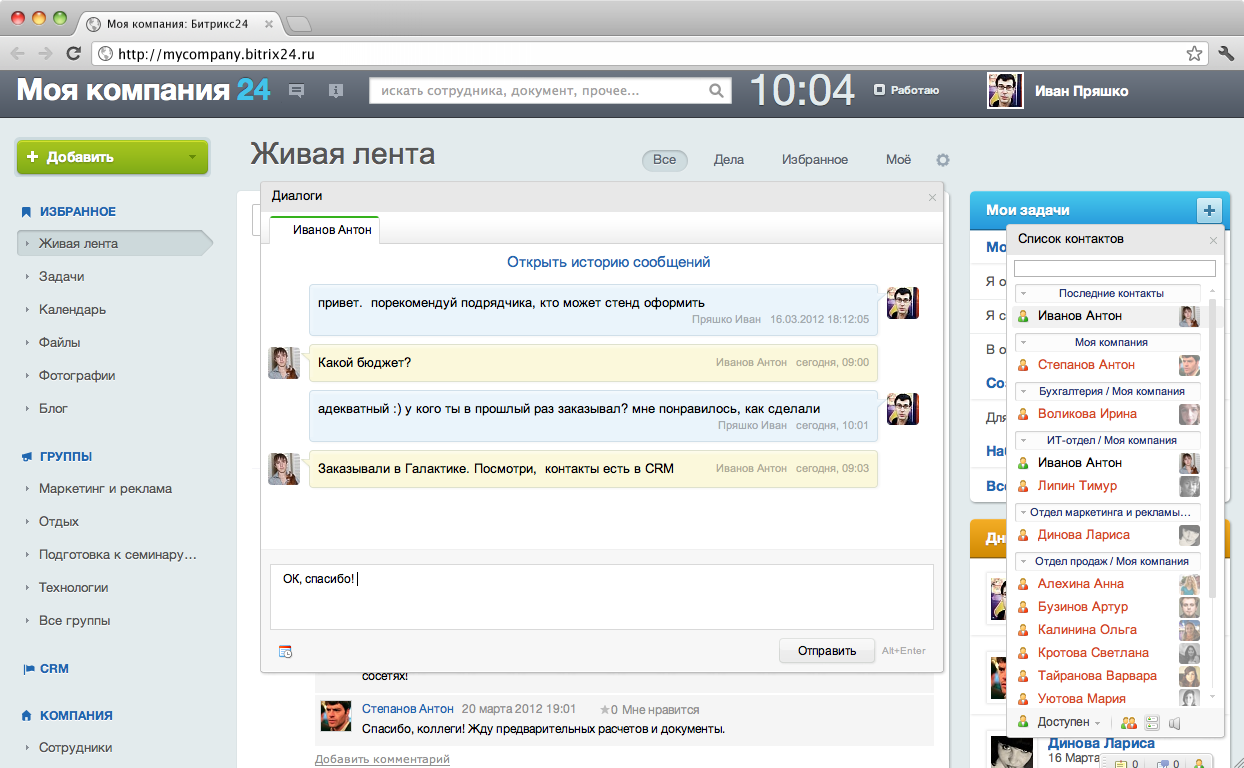 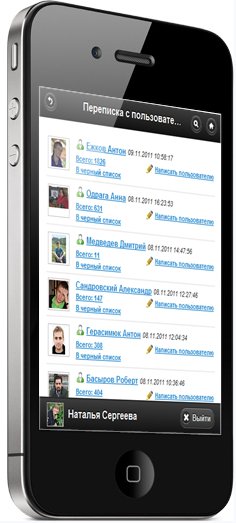 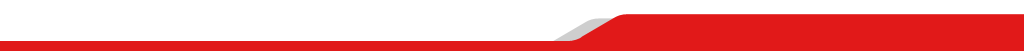 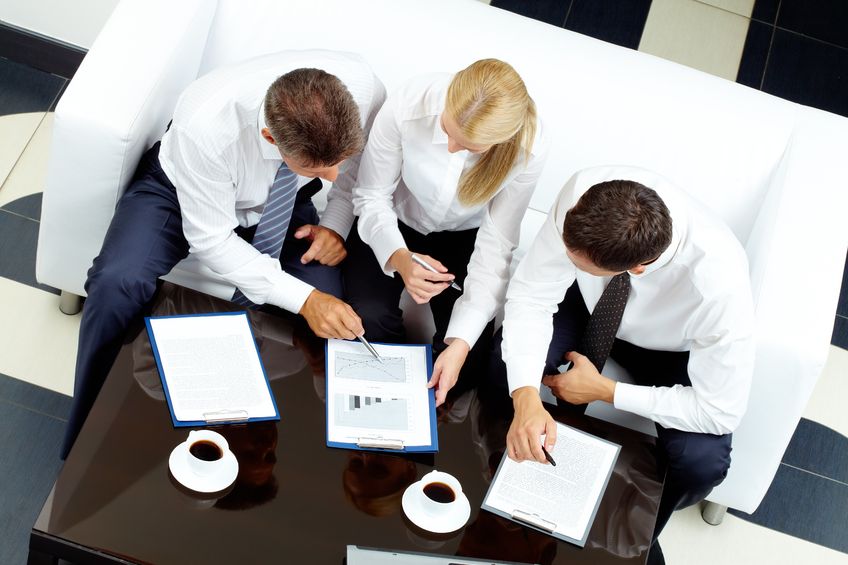 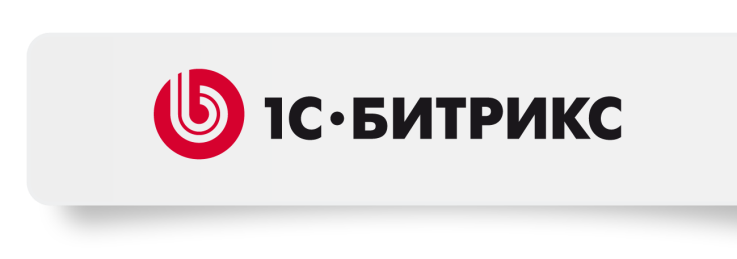 Управление задачами и проектами через корпоративный портал
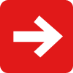 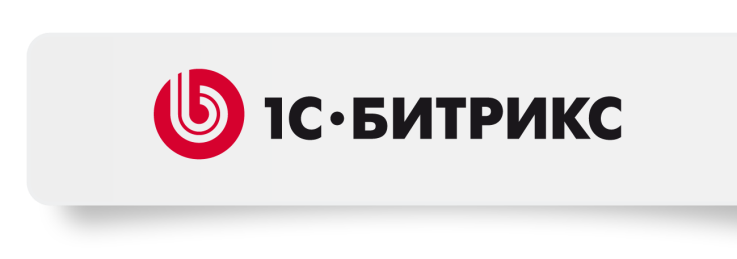 Управление задачами и проектами
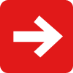 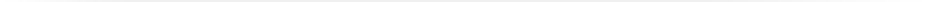 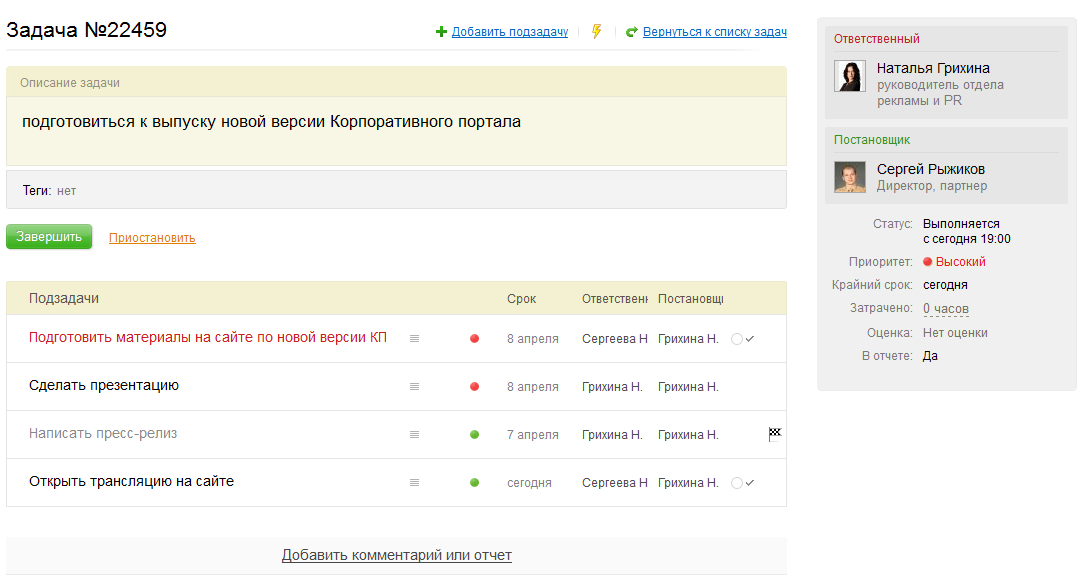 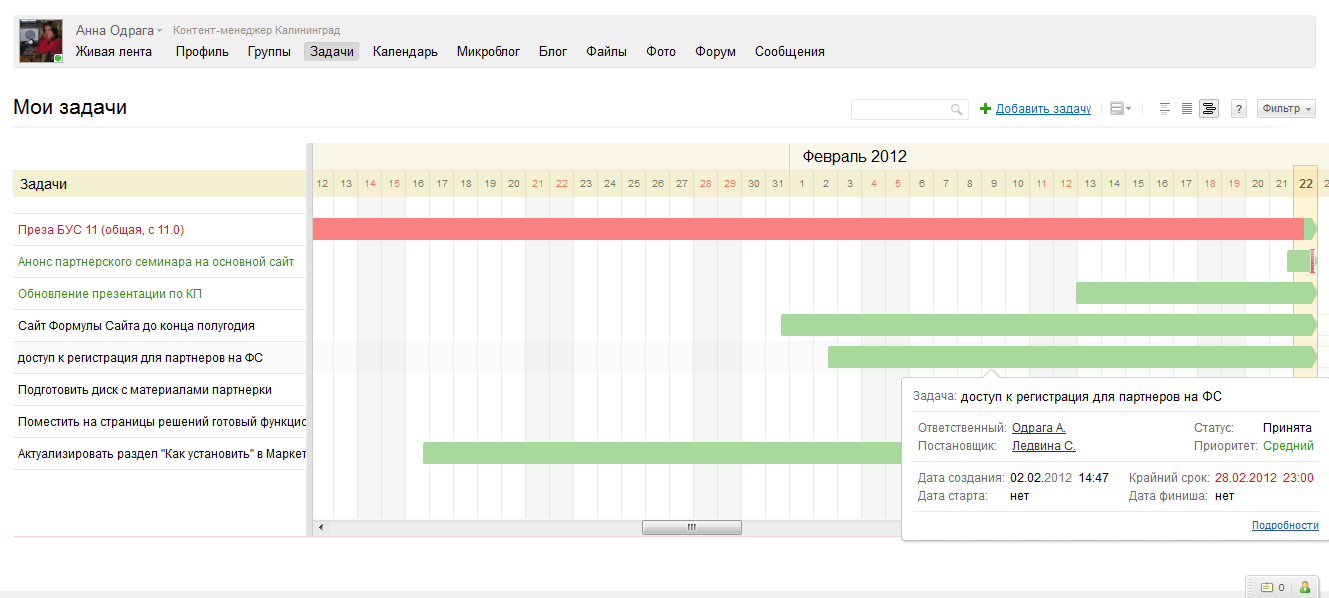 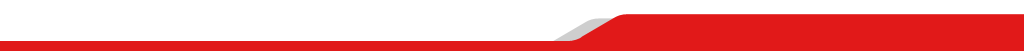 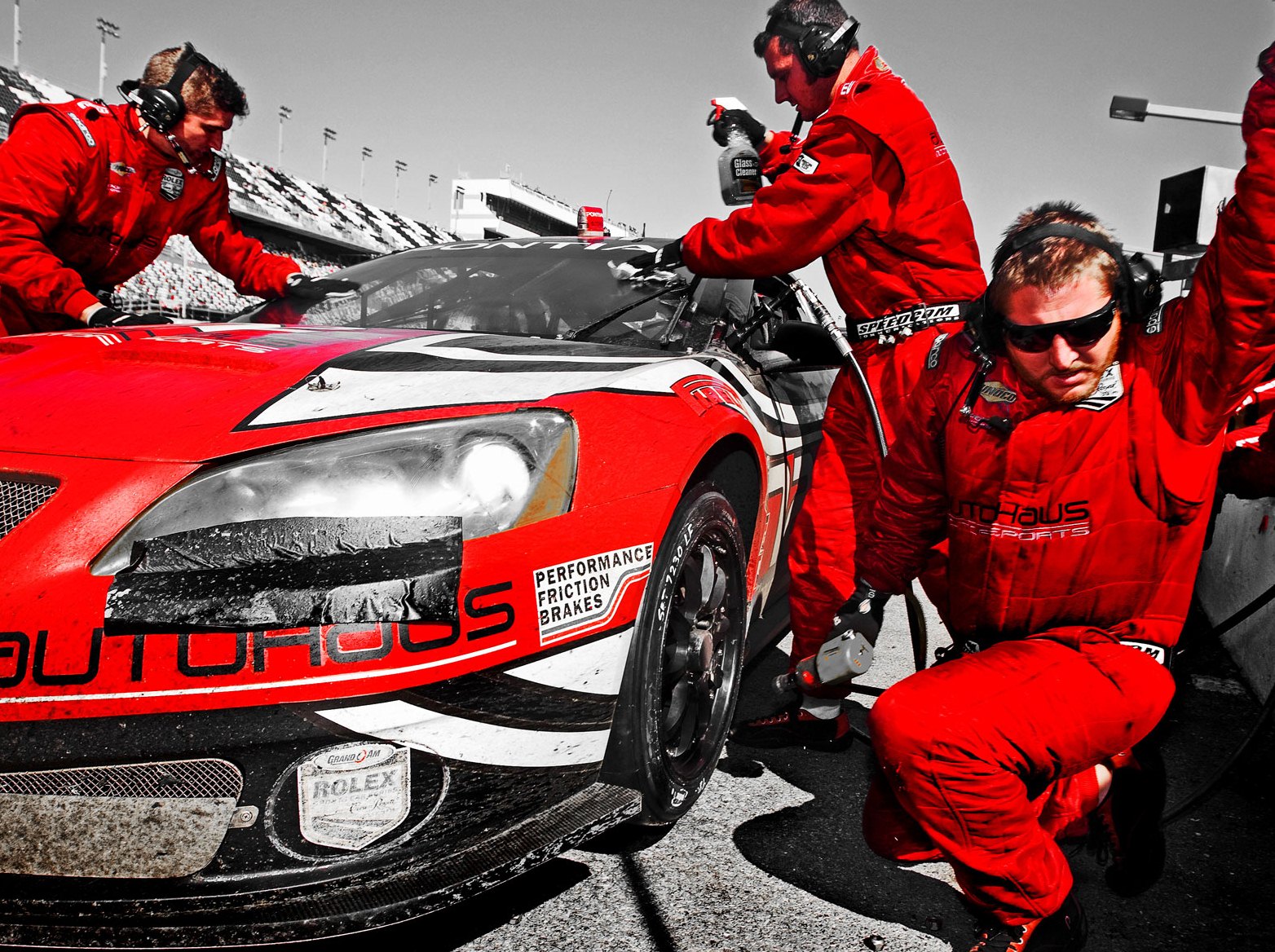 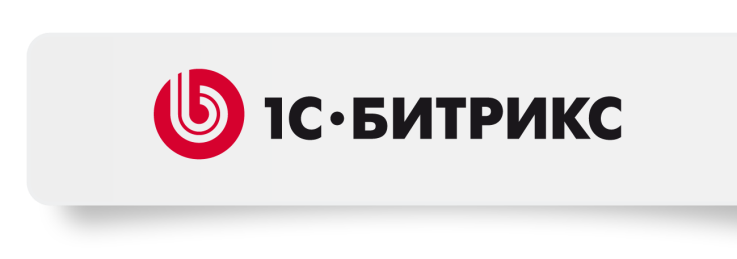 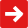 Коллективная работа
Рабочие группы
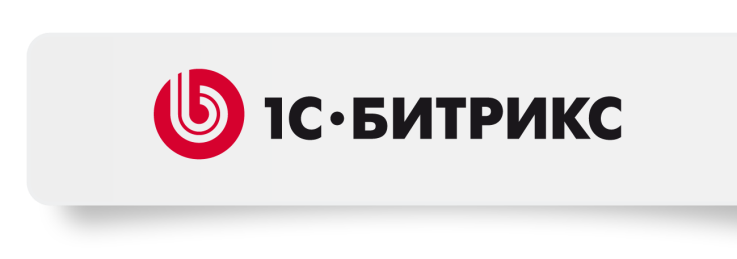 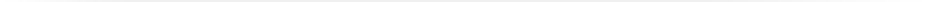 Сотрудники объединяются в группы для работы над разными проектами.
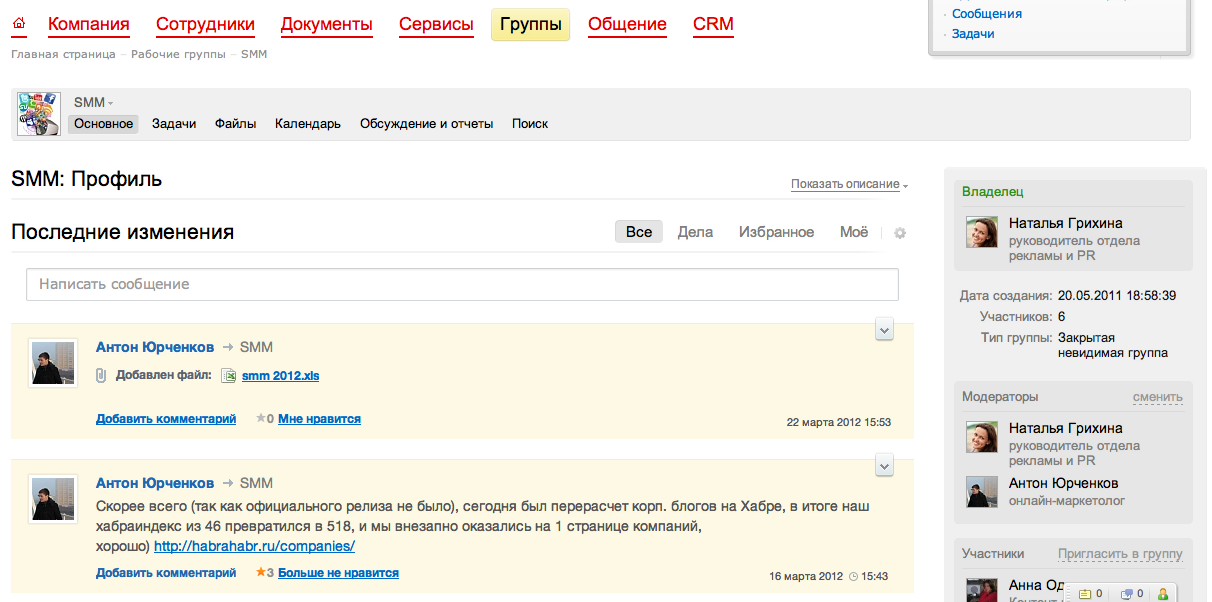 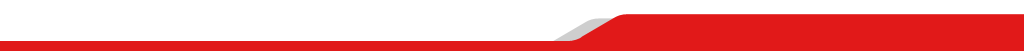 Рабочие группы
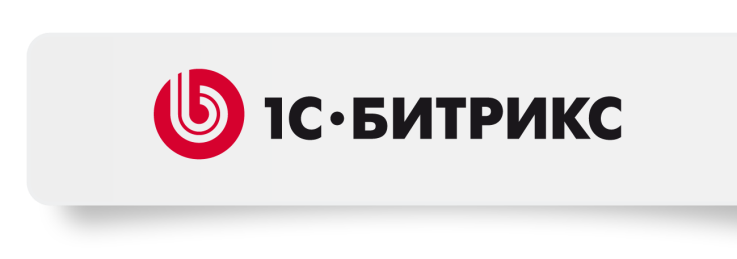 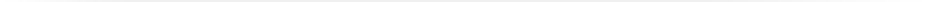 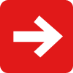 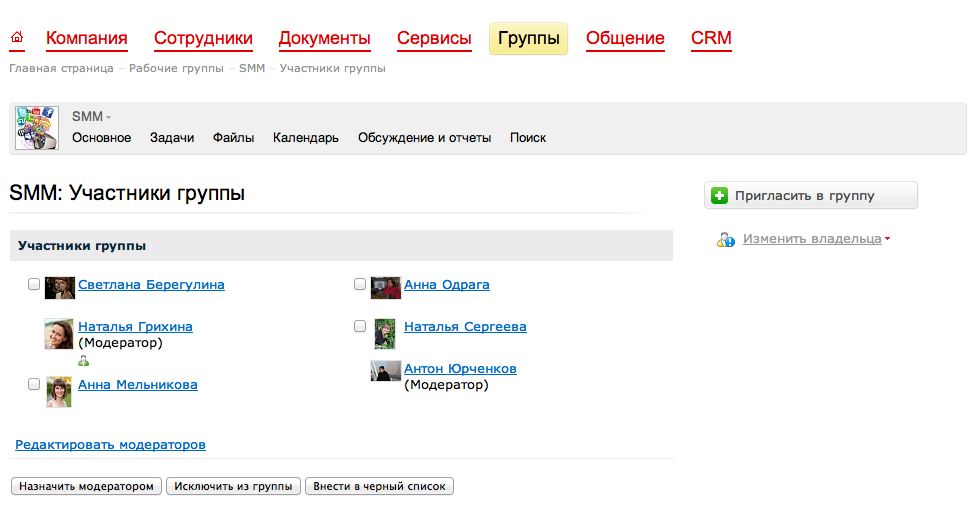 в группах настраивается приватность, функционал и его доступность (условия, правила, доступ к содержимому); 
назначается модератор, редактируется состав группы, раздаются приглашения на вступление и т.д.
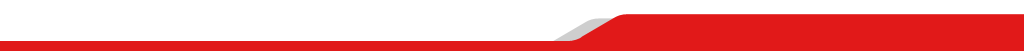 Мгновенный поиск
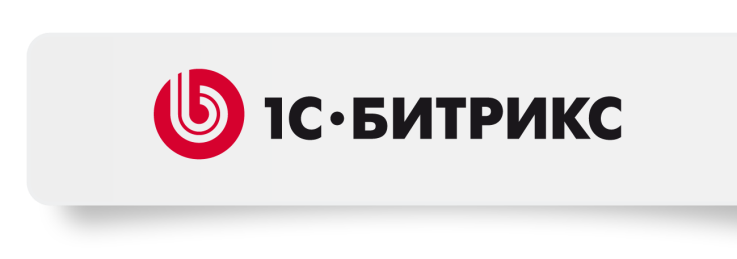 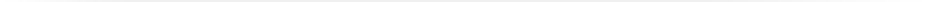 Встроенная поисковая системе моментальная индексирует обновленные и новые документы.
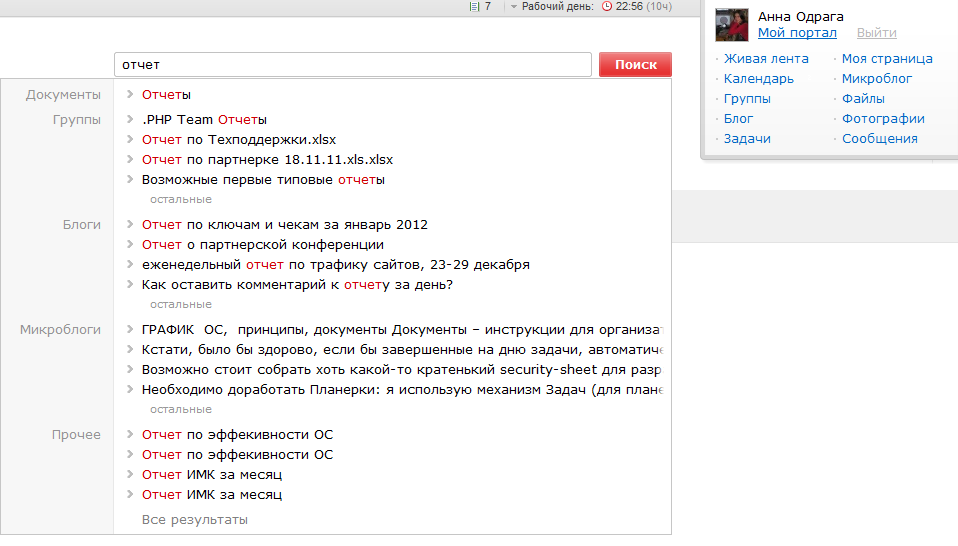 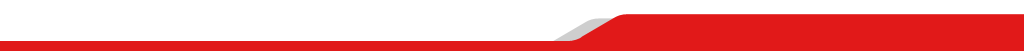 Социальный поиск
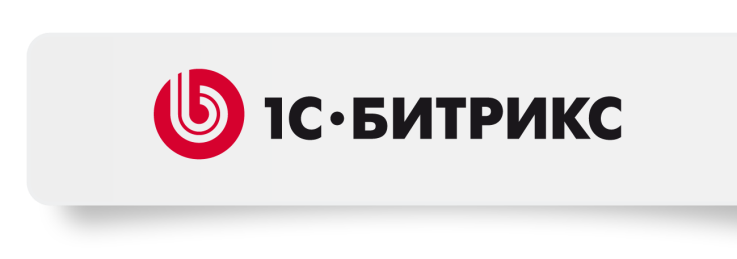 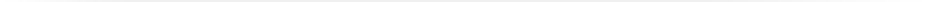 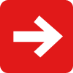 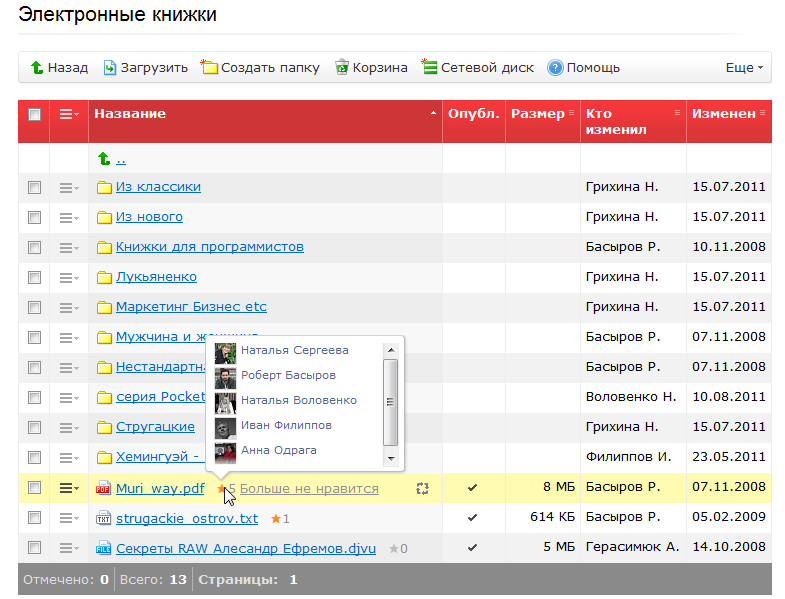 На поиск влияет мнение сотрудников (учитывается нажатие кнопки «Мне нравится». 
Самый ценный с точки зрения сообщества контент всегда выводится первым в результатах поиска.
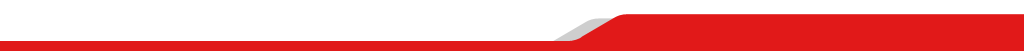 База знаний
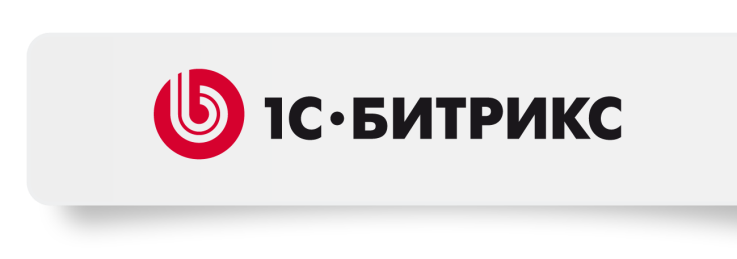 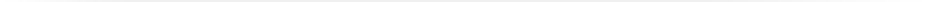 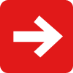 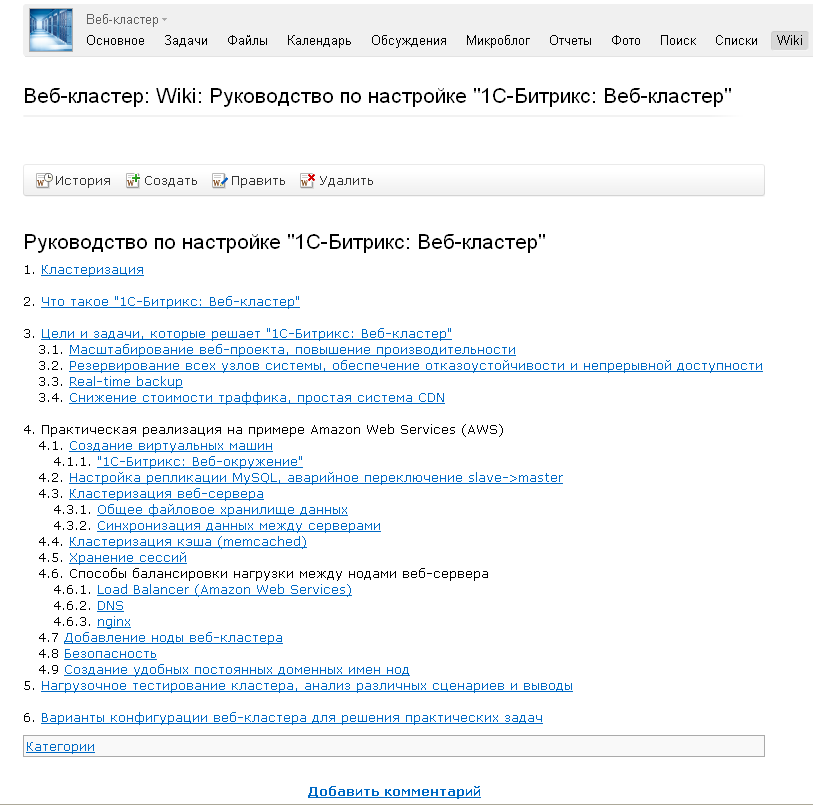 страницу Wiki можно не только править, но и писать к ней свои комментарии
учет изменений по каждому тексту
сравнение редакции (версии) текстов и возврат к более ранним
визуальный редактор страниц для Wiki
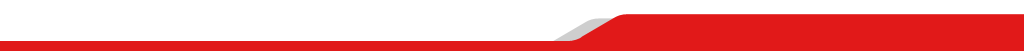 Календари
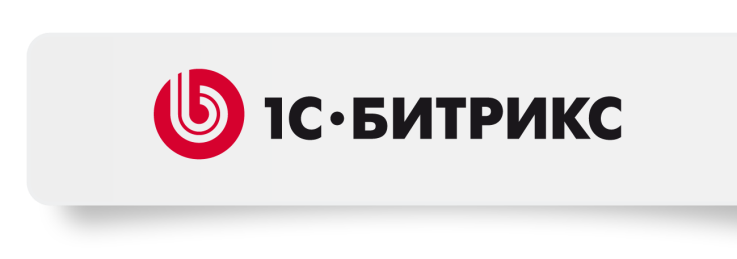 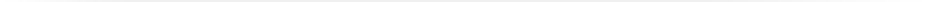 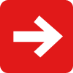 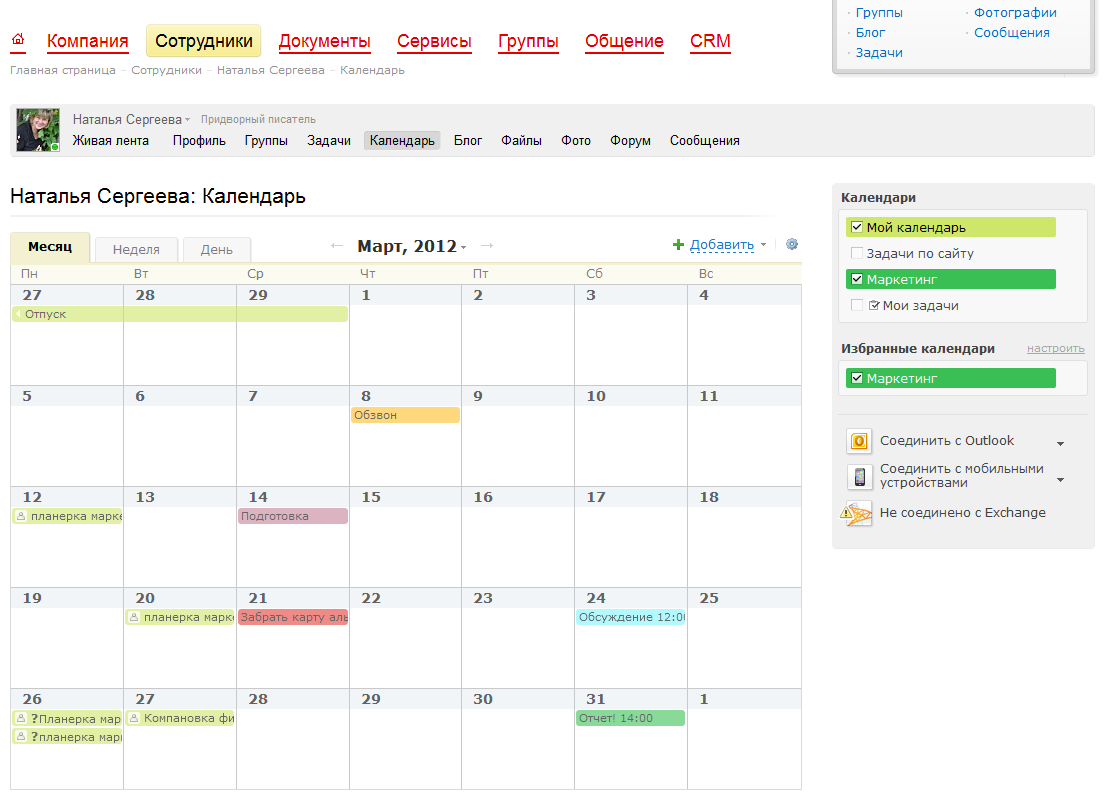 планирование рабочего времени
напоминания о предстоящих событиях 
календари можно загрузить в мобильный телефон или планшет (iPhone, iPad, Android)
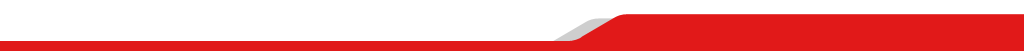 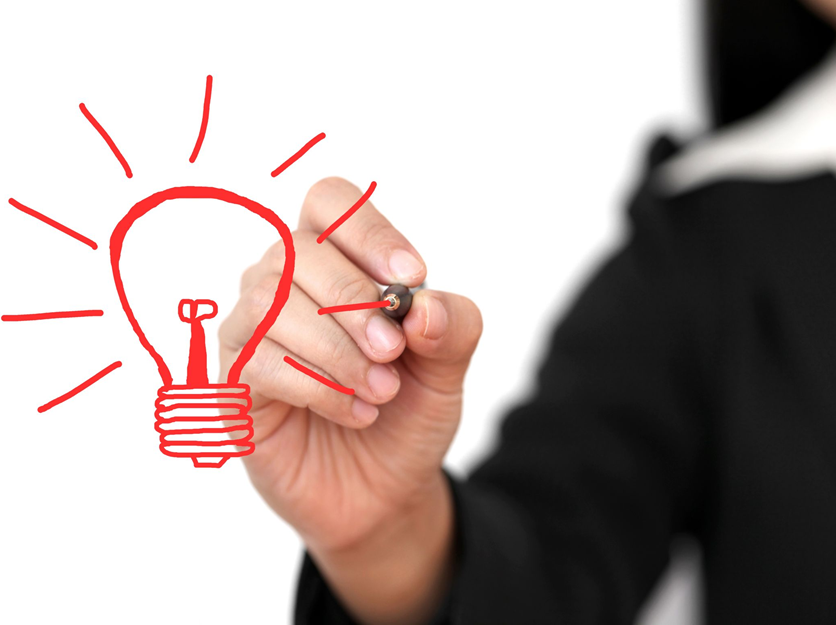 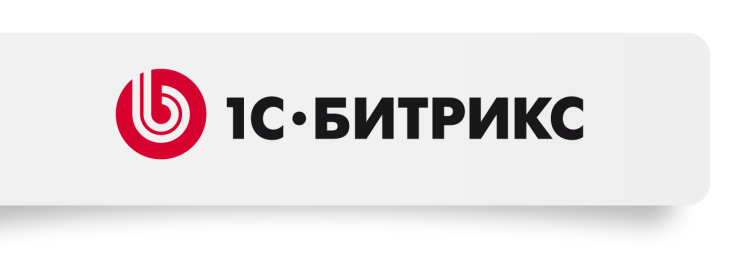 Сервис «Есть идея?» - возможность для каждого сотрудника предложить свою идею
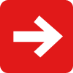 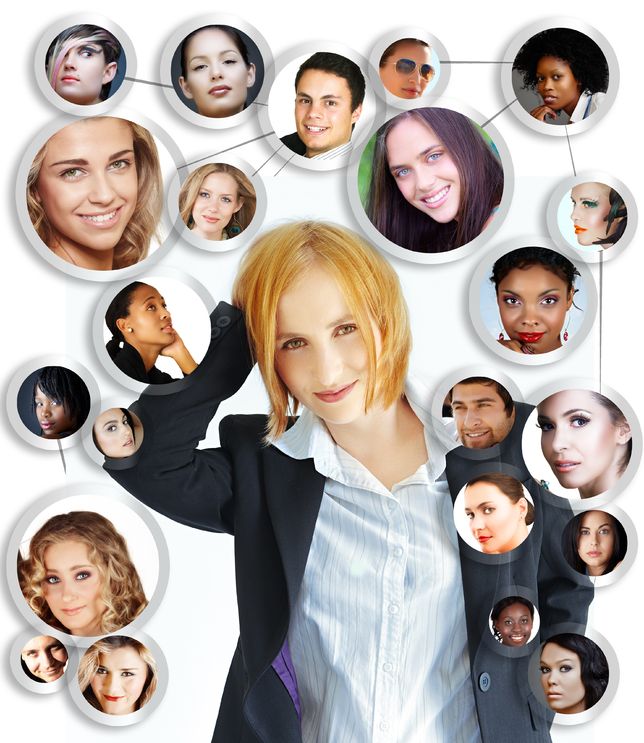 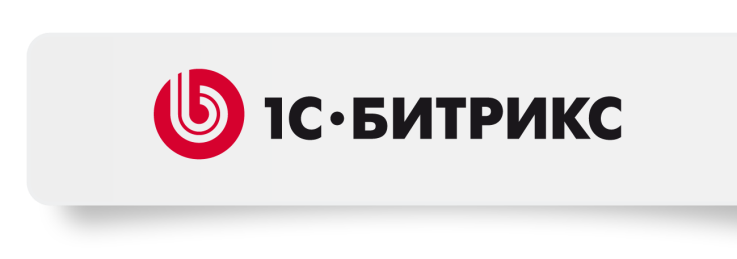 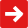 Социальные коммуникации
Интерактивная «Живая лента»
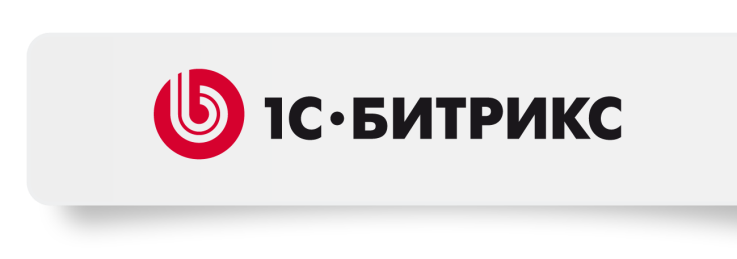 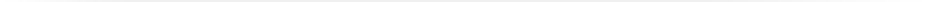 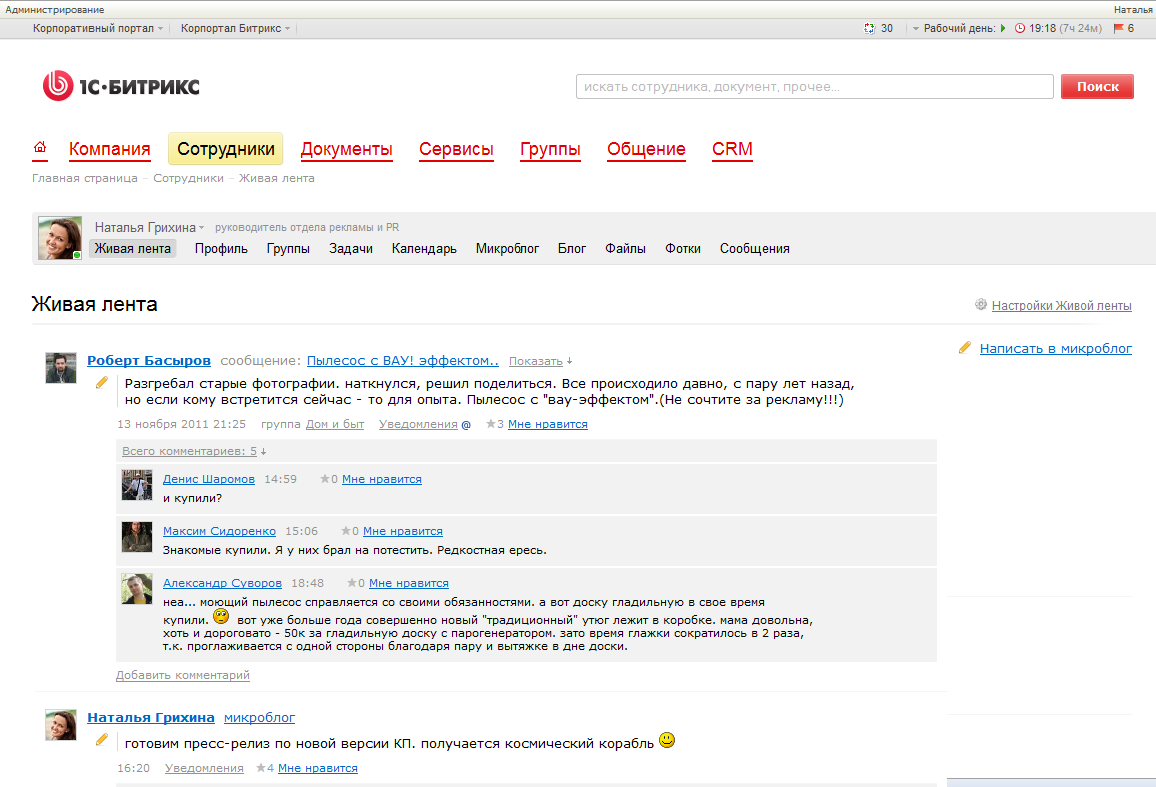 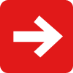 «Живая лента» – интерактивная лента всех изменений на вашем корпоративном портале.
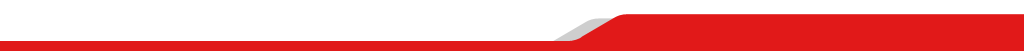 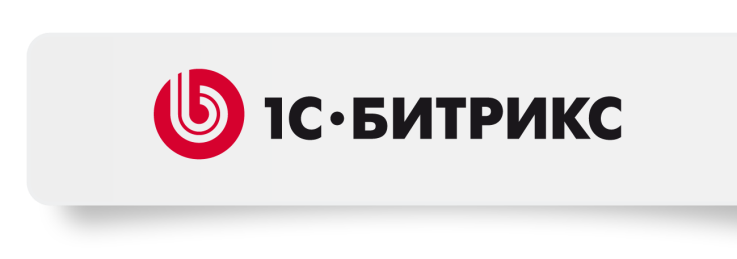 Веб-мессенджер
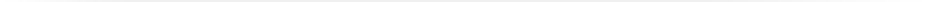 индикатор присутствия на портале 
не нужно устанавливать сторонние программы 
переписка с коллегами хранится в истории
встроенный поиск по архиву сообщений
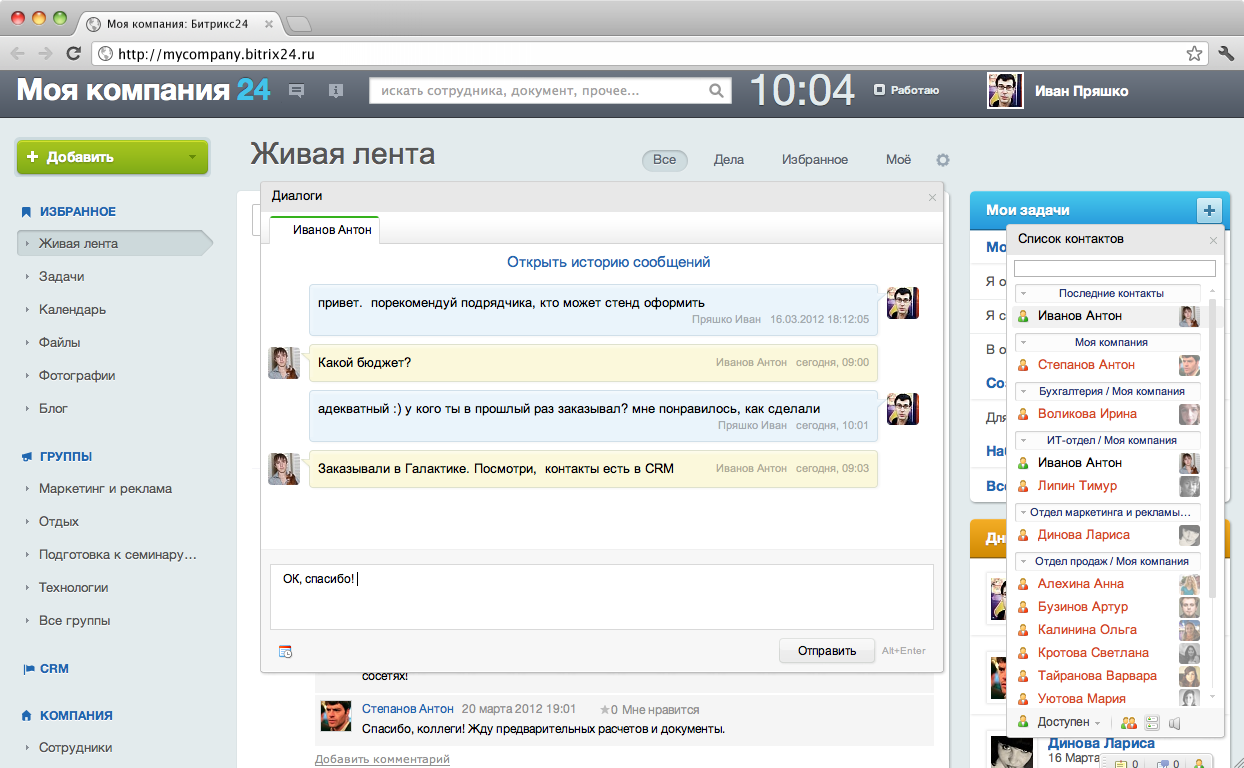 Безопасный и эффективный инструмент общения для сотрудников
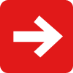 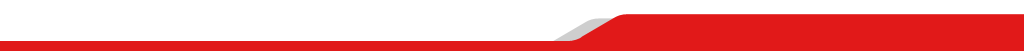 IM-сообщения/ Jabber/XMPP
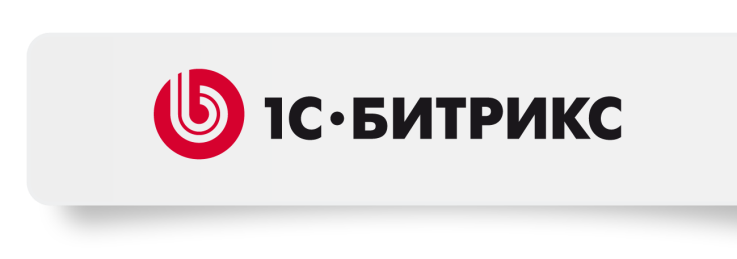 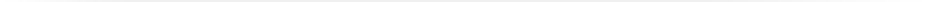 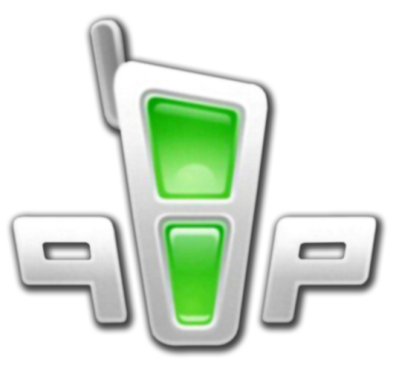 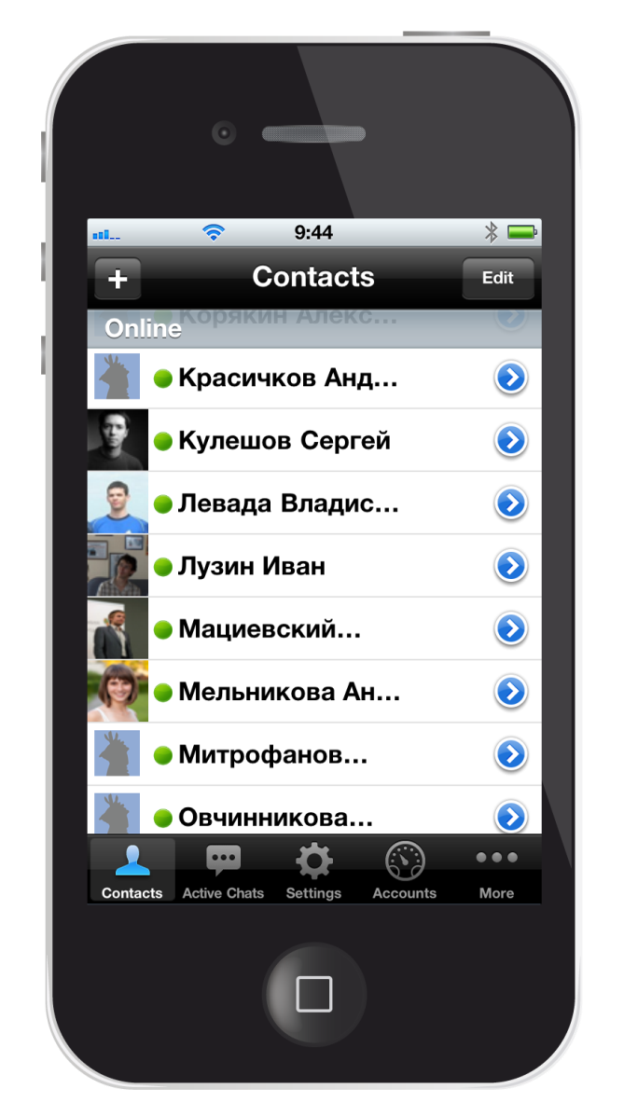 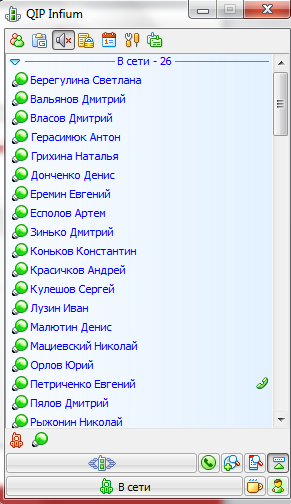 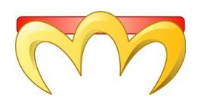 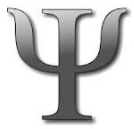 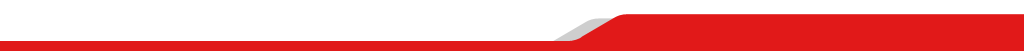 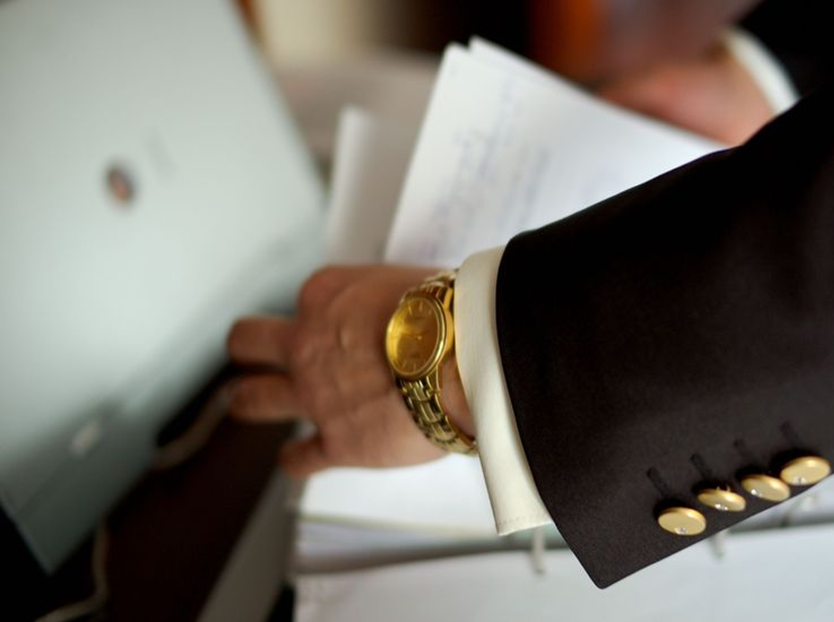 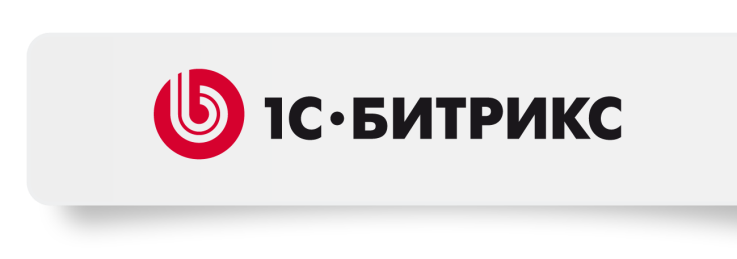 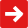 Компания
Список сотрудников
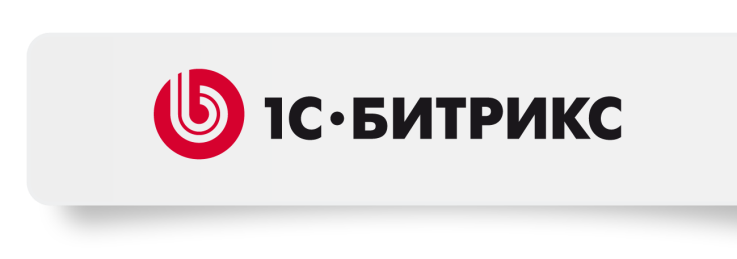 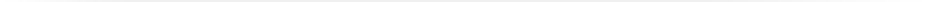 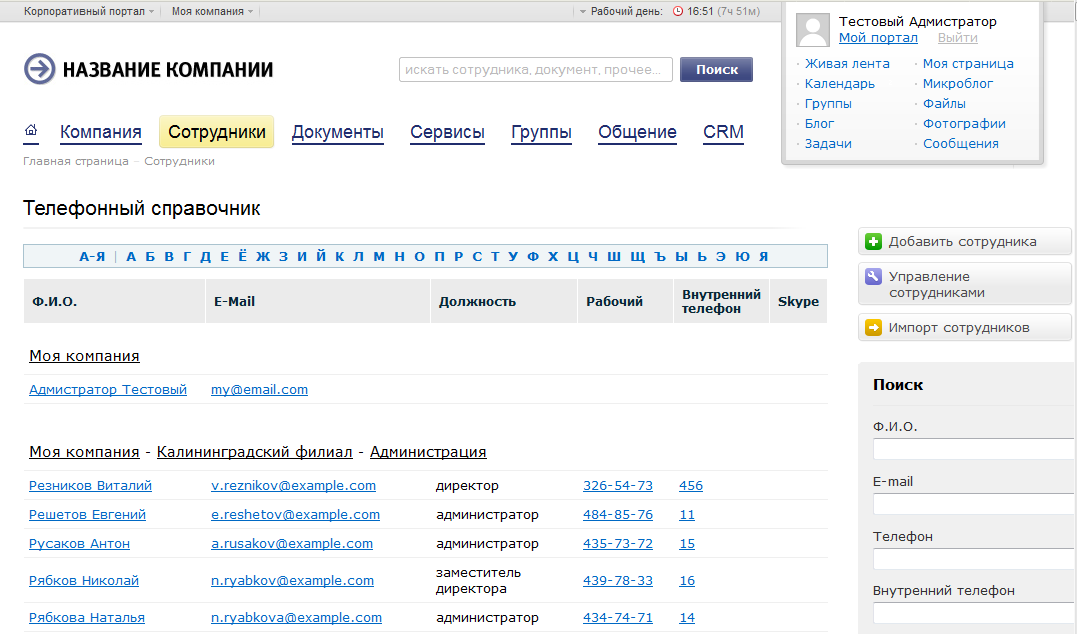 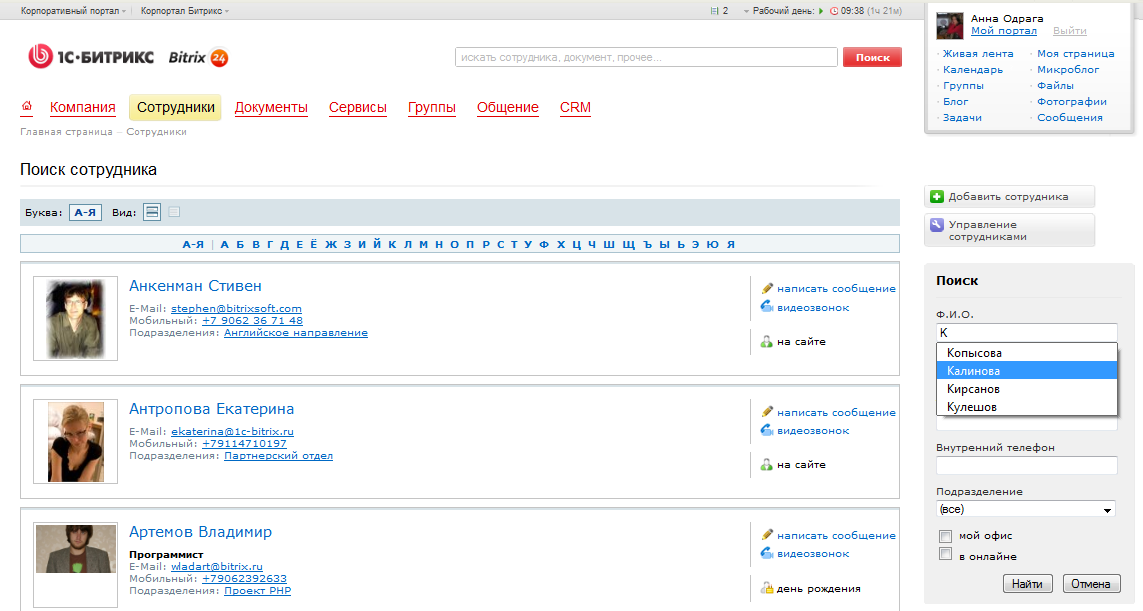 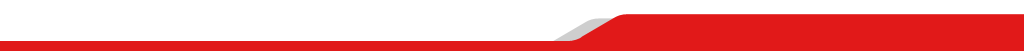 Лента официальных новостей
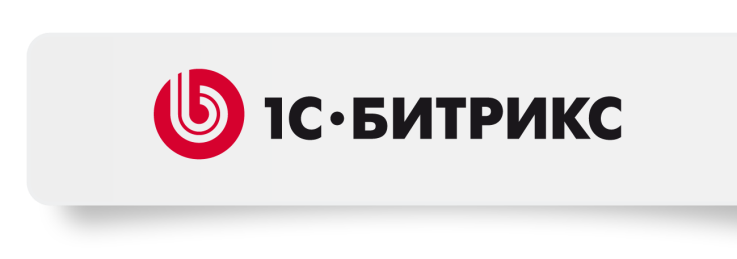 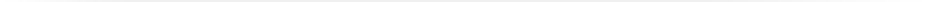 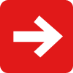 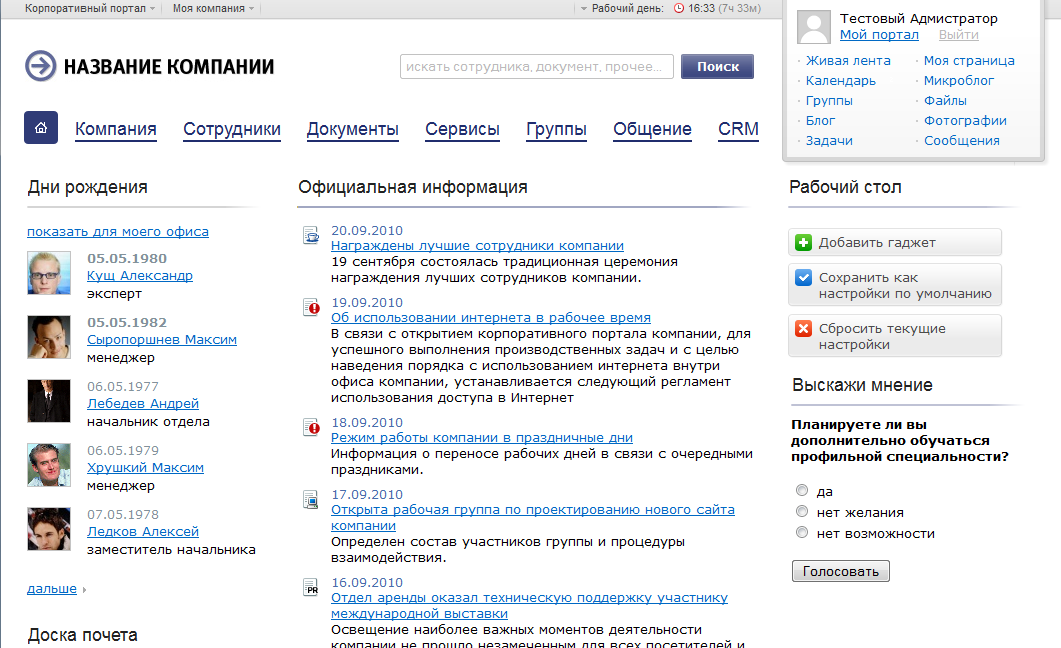 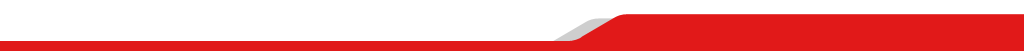 Фото- и видеогалереи компании
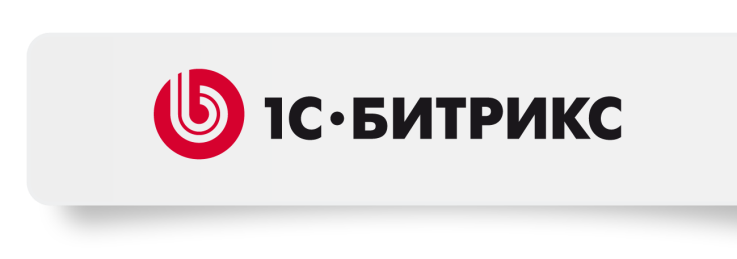 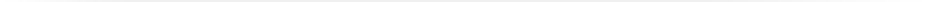 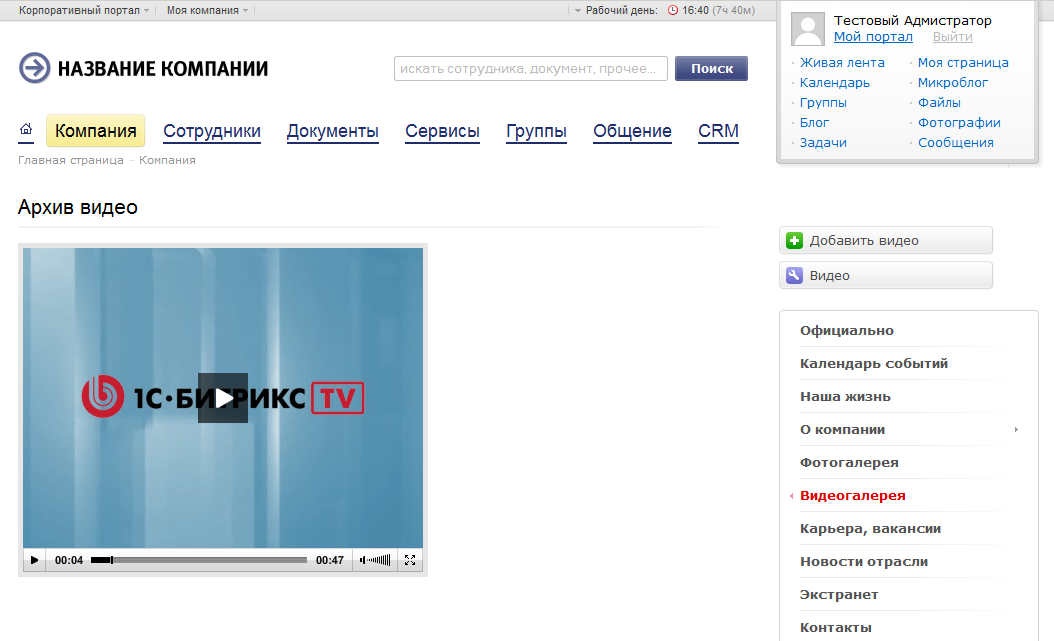 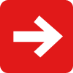 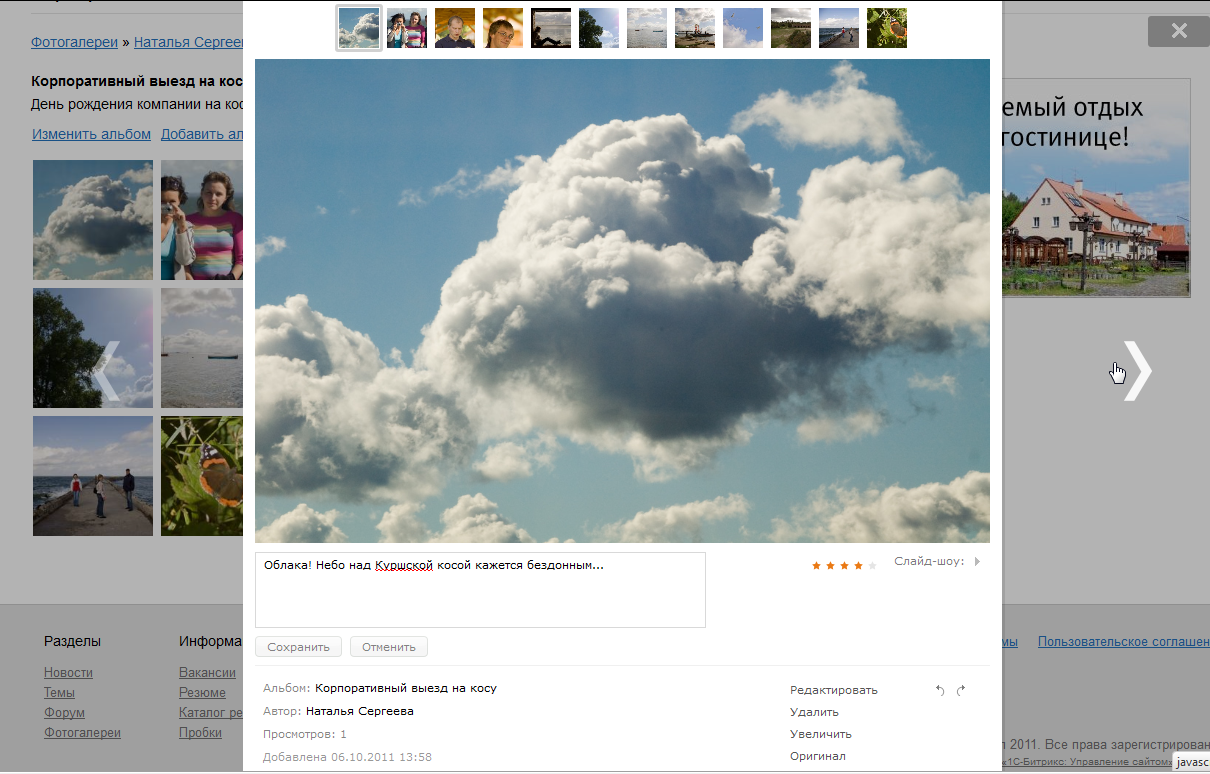 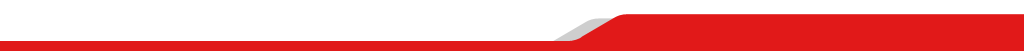 Кадровые изменения
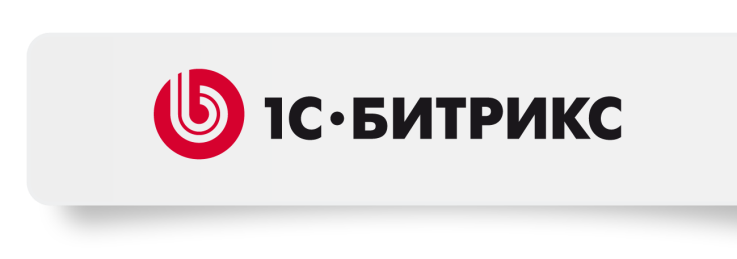 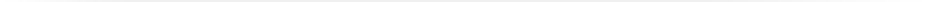 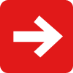 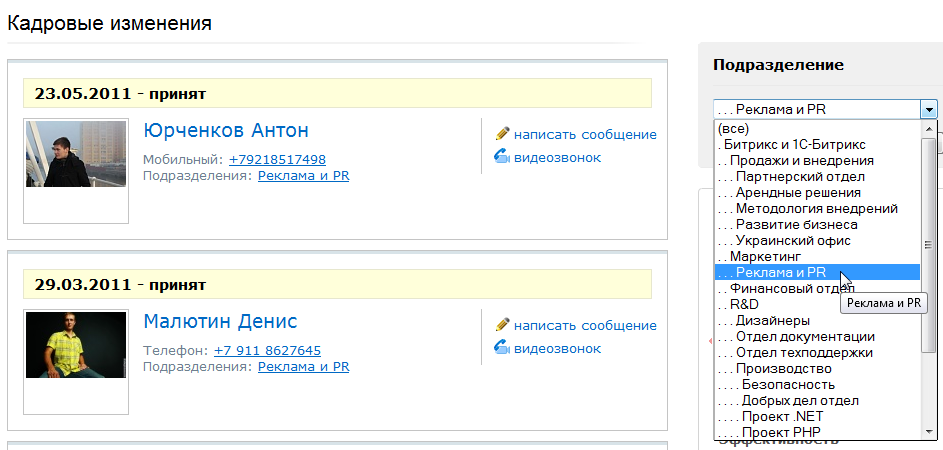 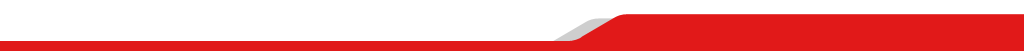 Учет рабочего времени
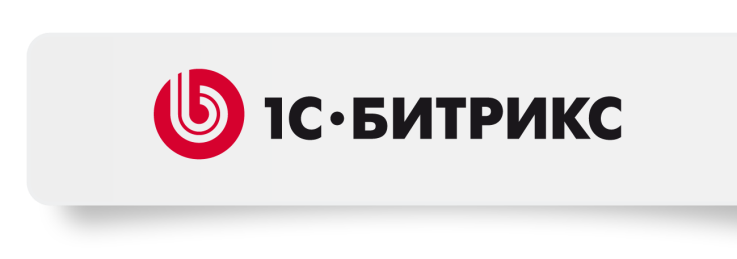 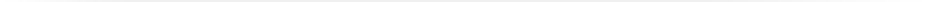 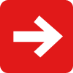 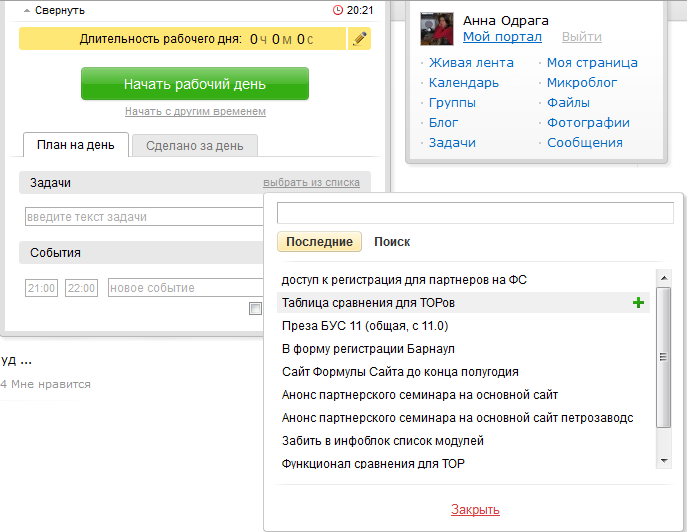 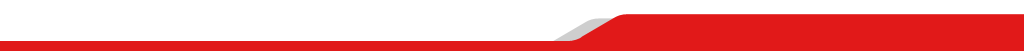 График отсутствий
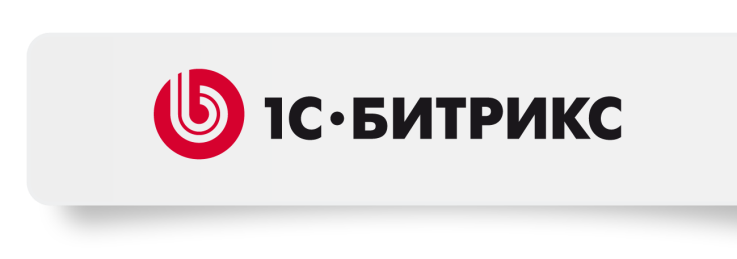 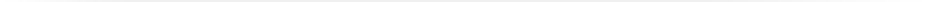 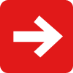 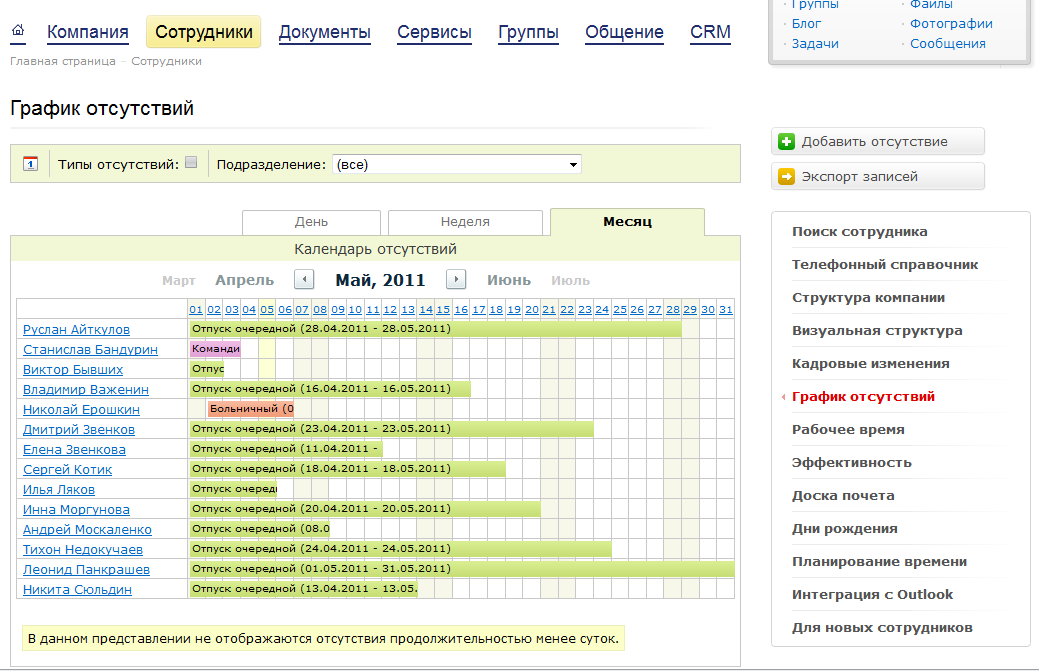 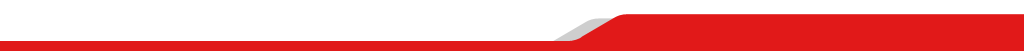 Рабочие отчеты
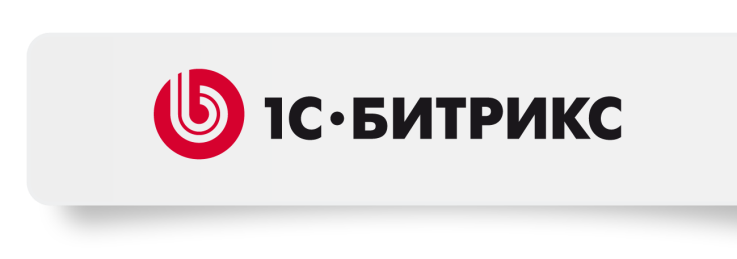 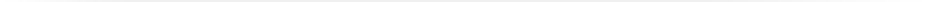 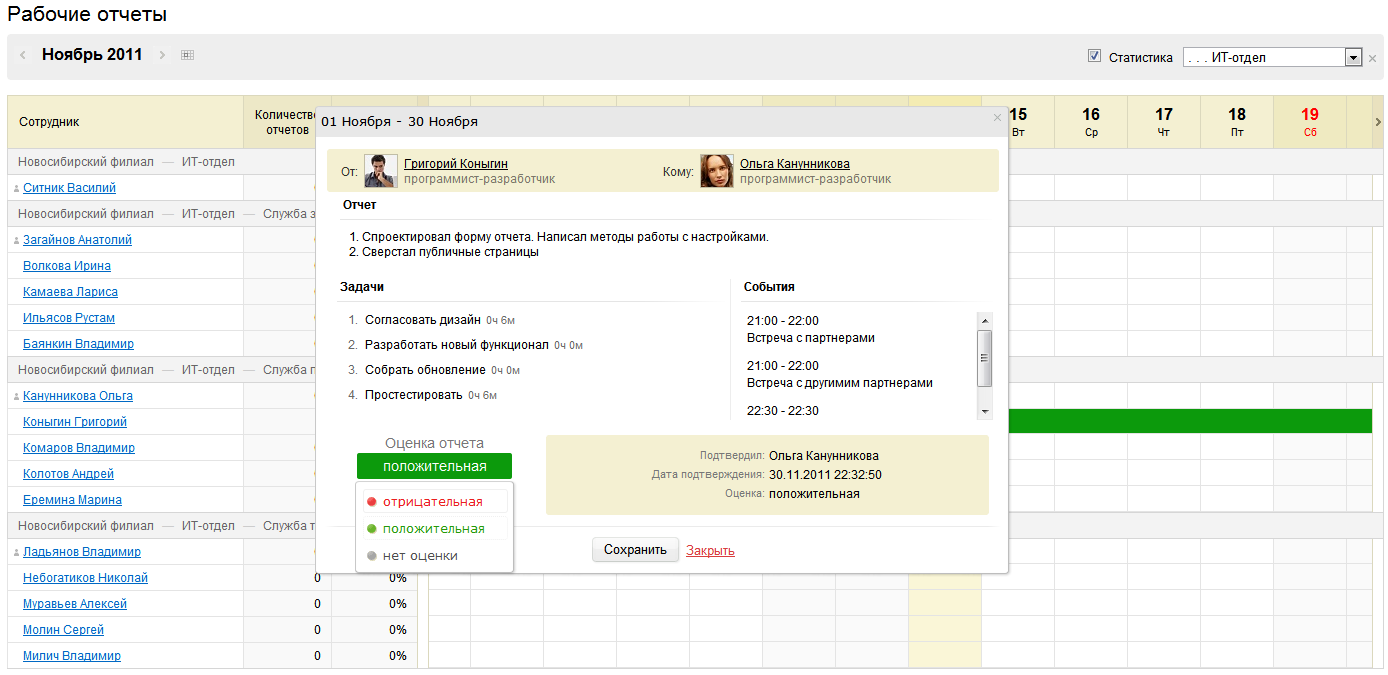 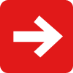 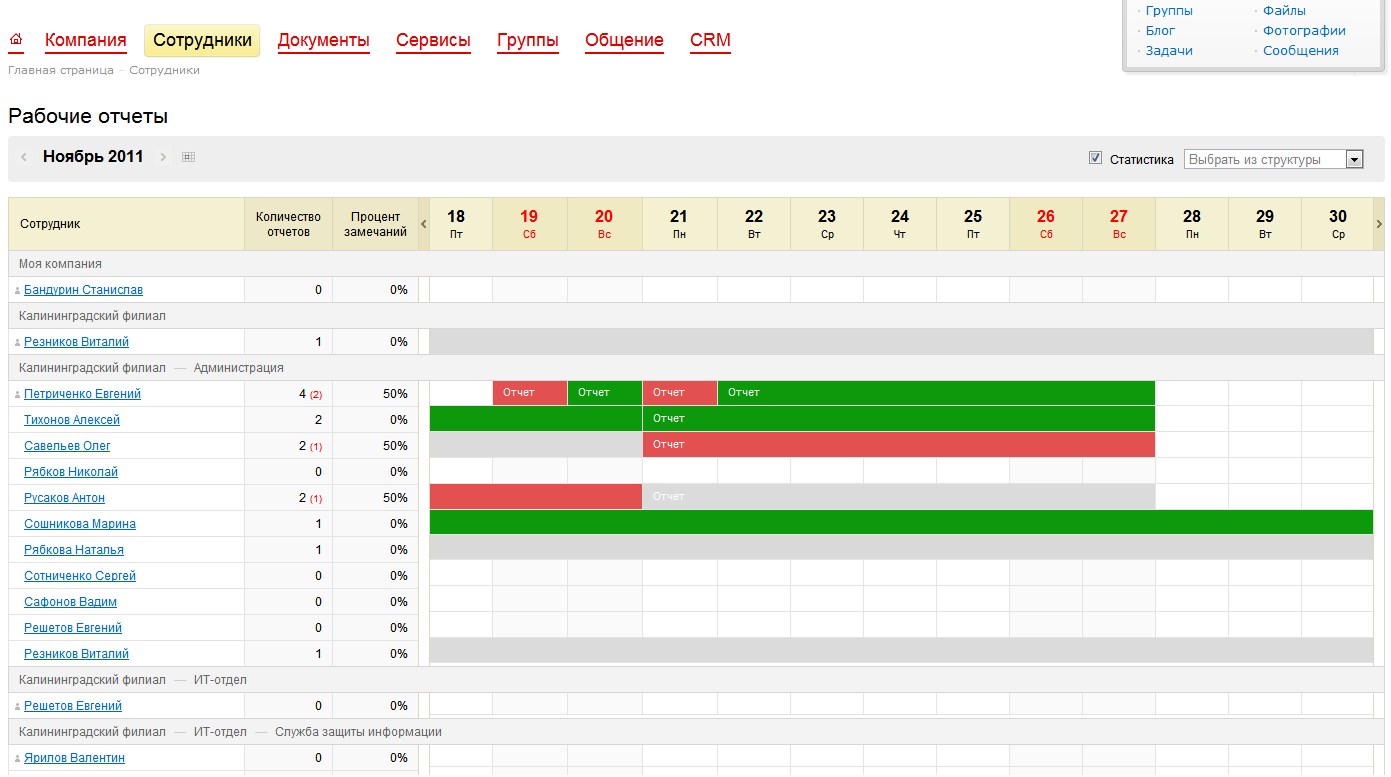 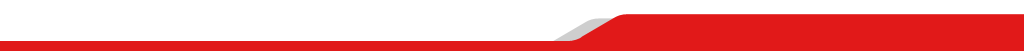 Система техподдержки
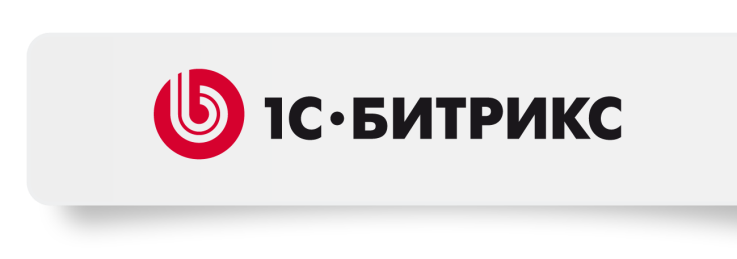 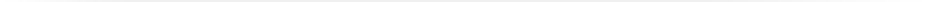 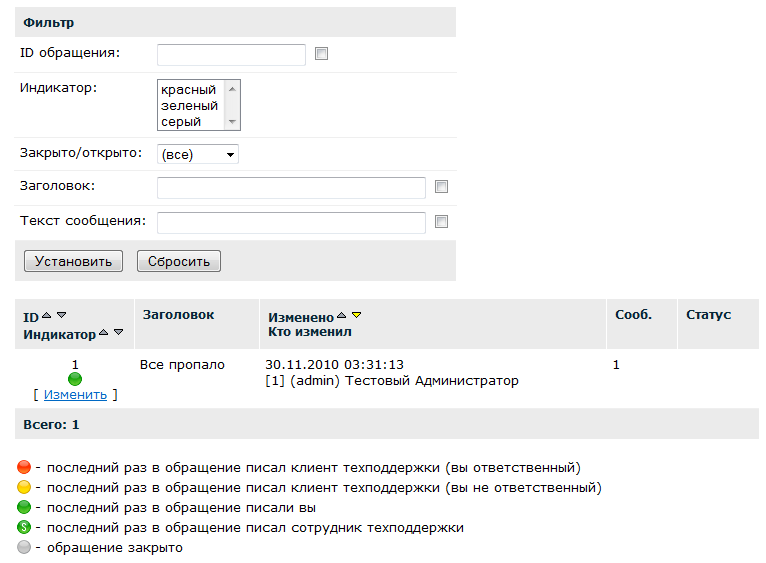 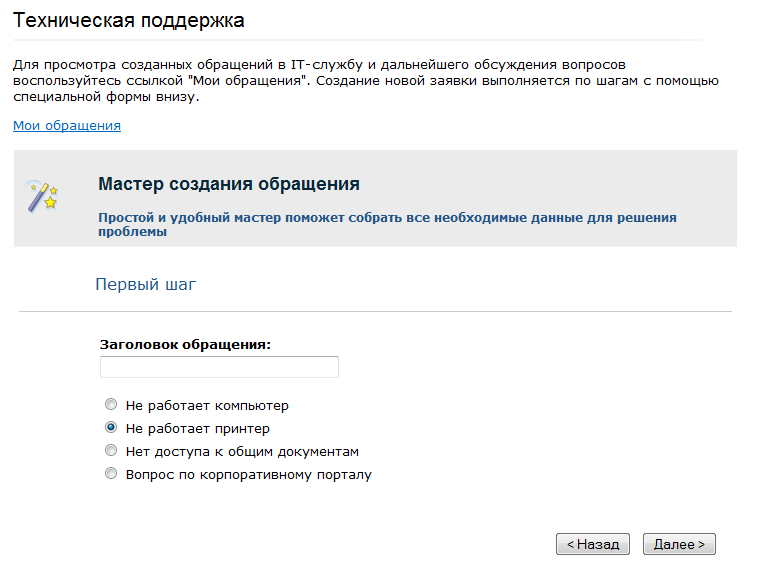 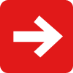 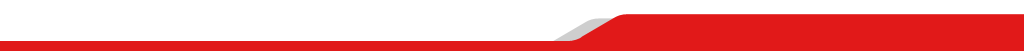 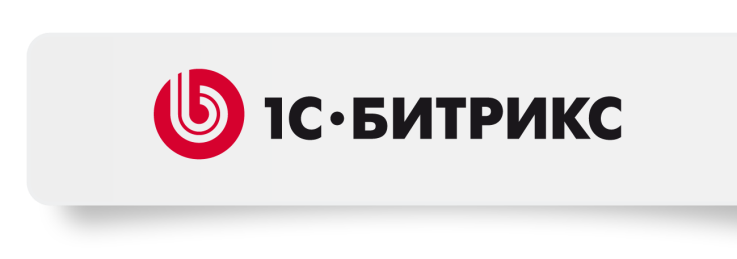 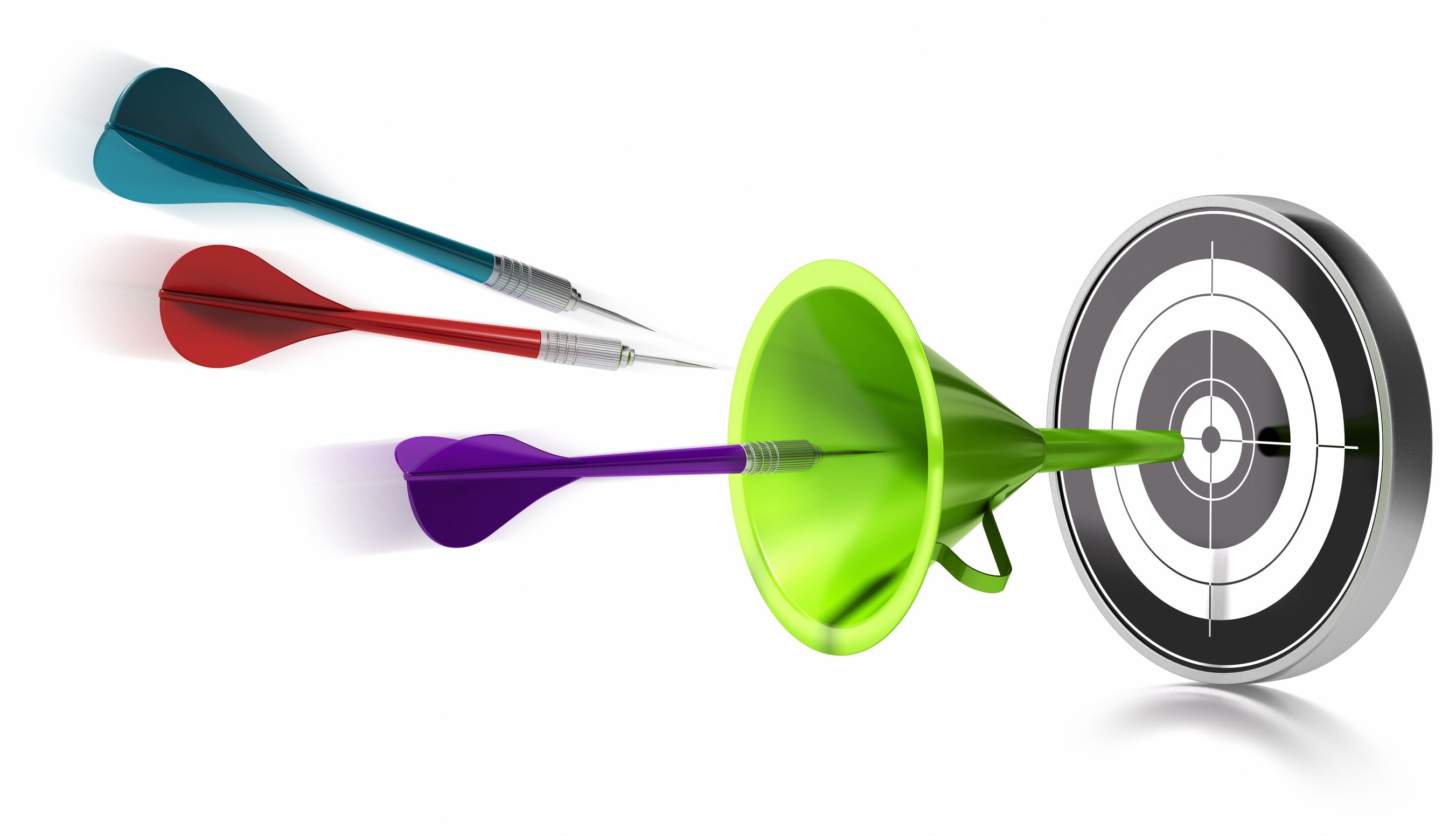 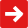 CRM (Customer Relationship   Management)
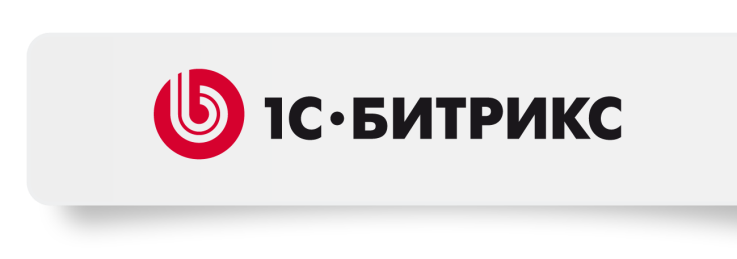 CRM
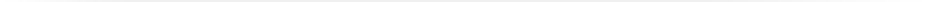 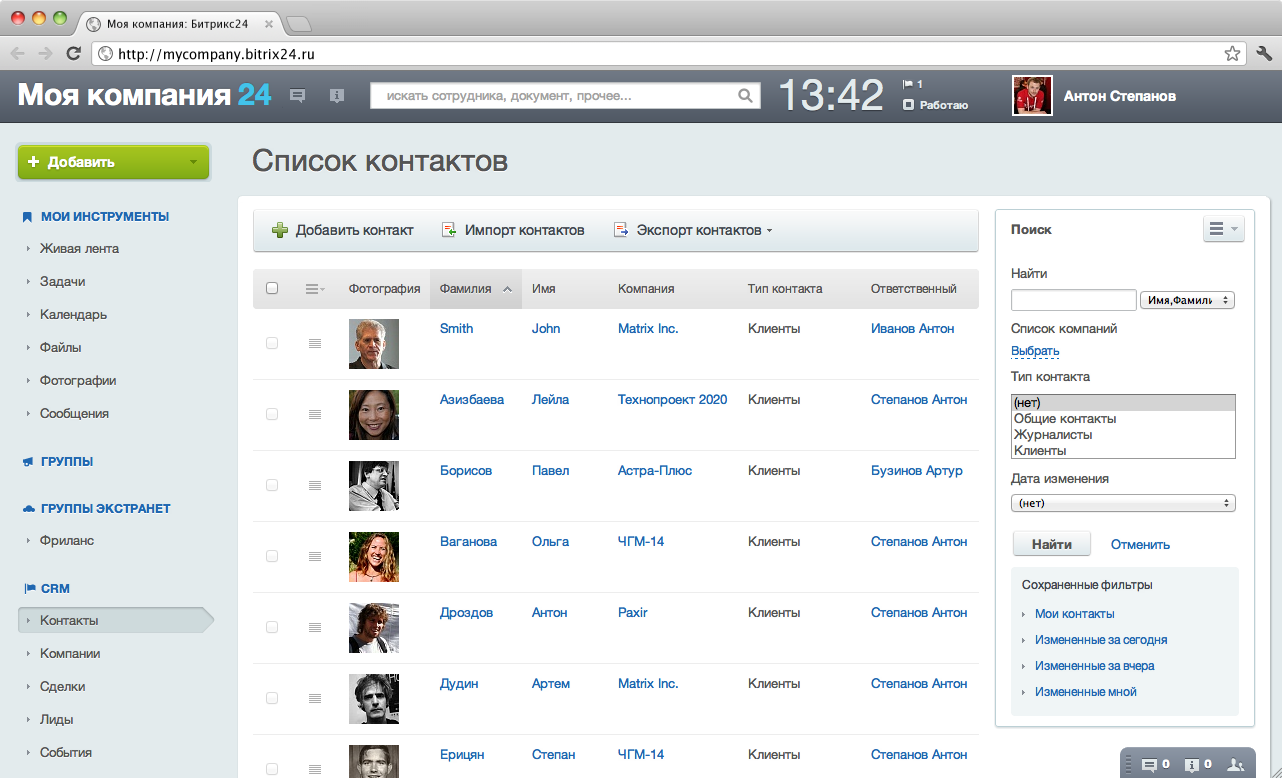 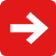 CRM - система управления взаимоотношениями с клиентами. CRM служит для учета потенциальных и текущих клиентов, журналистов, партнеров и других «лидов».
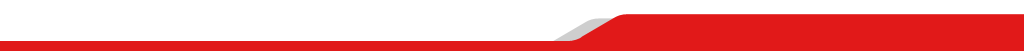 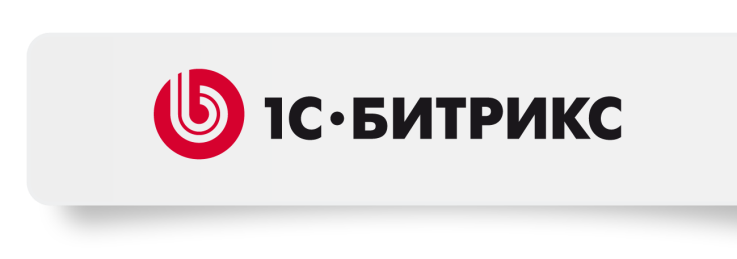 Обработка лидов
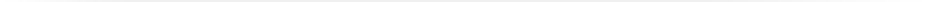 На основе полученных из CRM данных вы можете: 
распределять списки потенциальных клиентов между менеджерами отделов продаж
планировать рекламные акции
анализировать эффективность акций
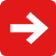 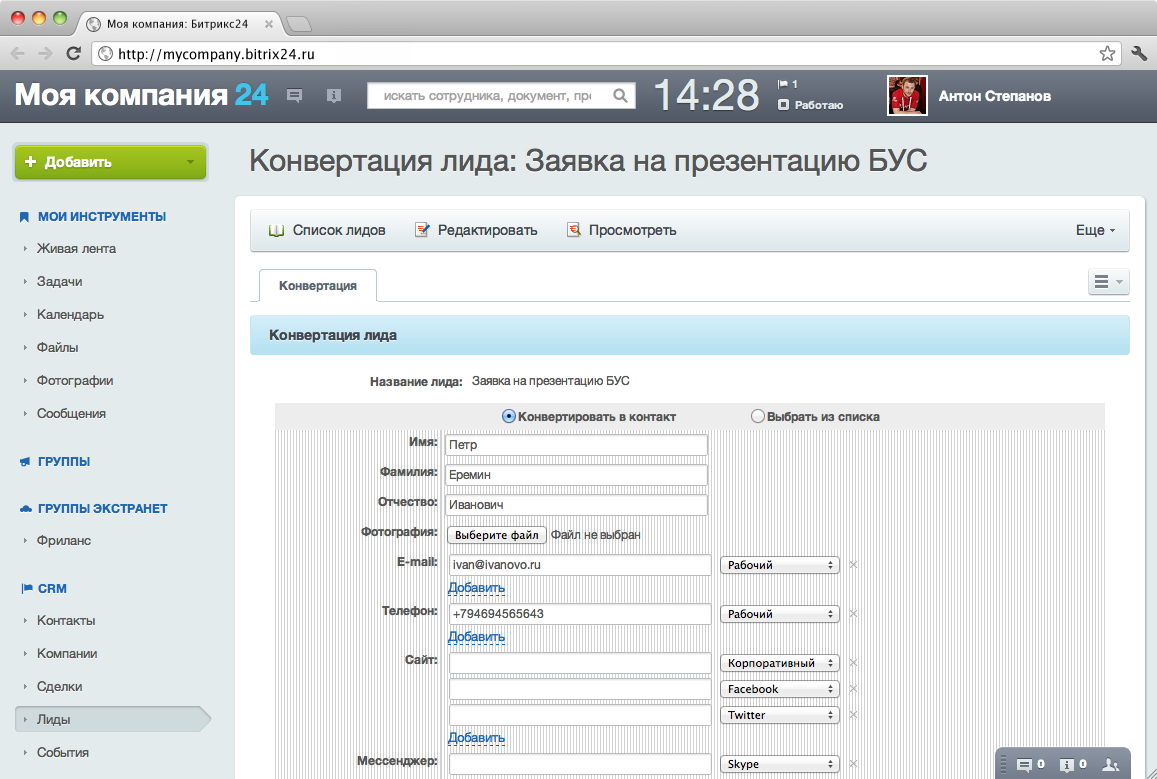 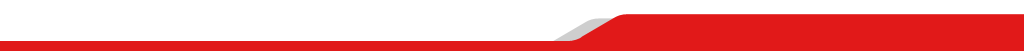 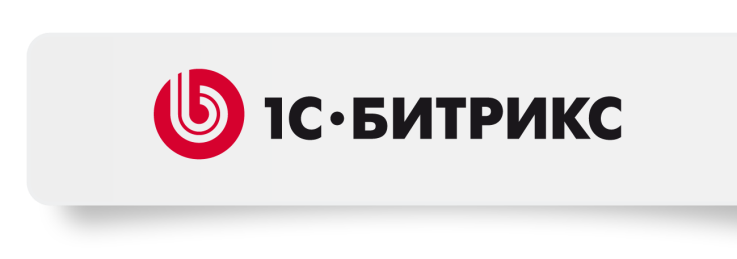 Отчеты. Воронка продаж
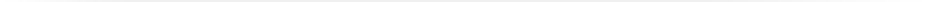 Воронка продаж показывает:
сколько сделок в обработке 
сколько из сделок на стадиях уточнения информации и коммерческих предложений
сколько сделок находится в процессе переговоров
сколько сделок уже заключено
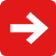 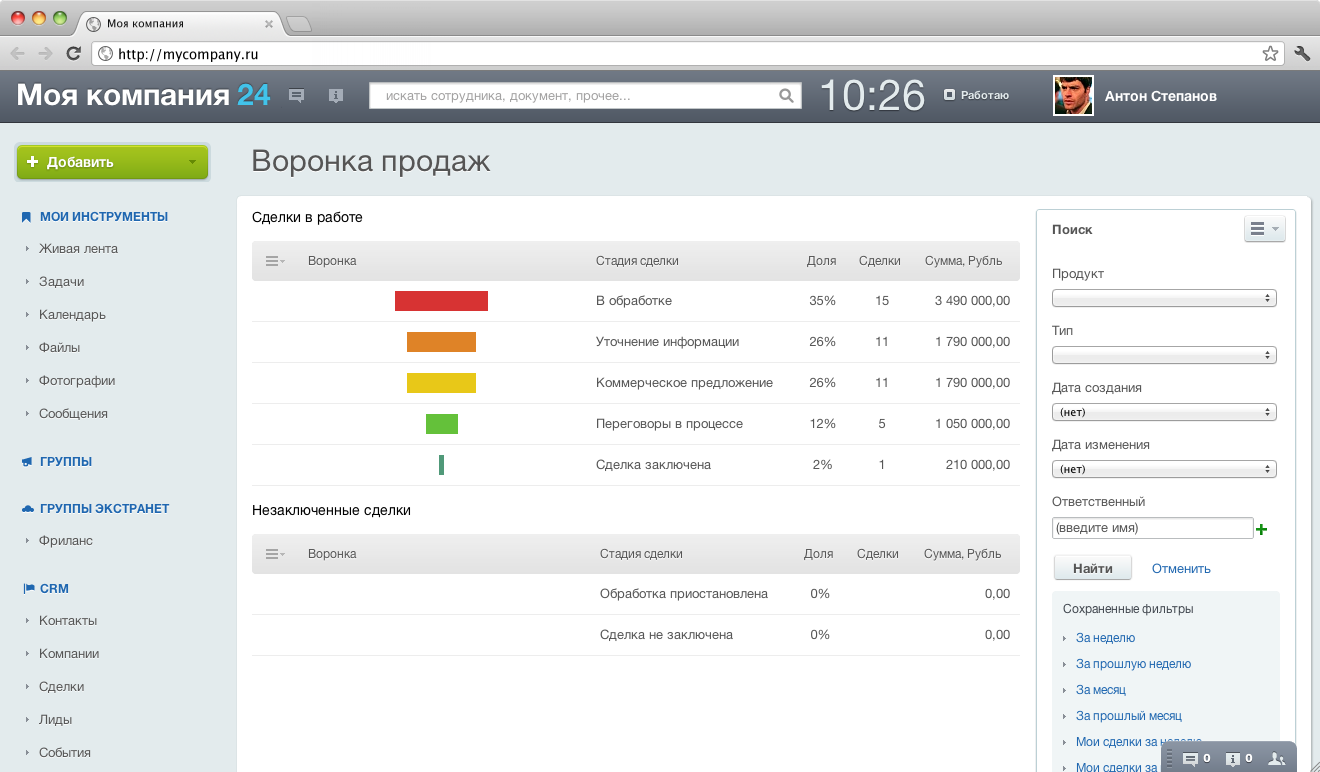 Каждый из этапов отображается визуально в виде цветных полос, длина которых соответствует количественному и процентному соотношению сделок на этих этапах.
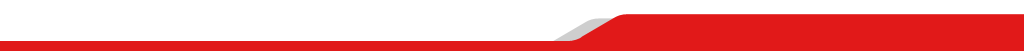 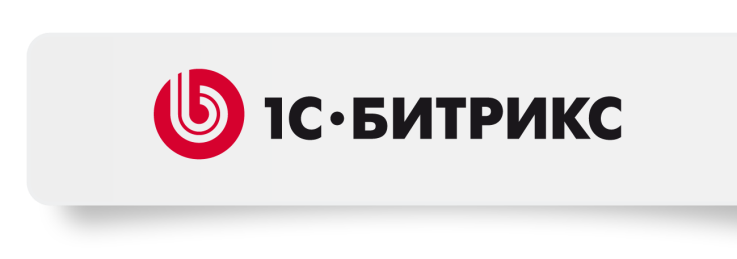 Права доступа и роли
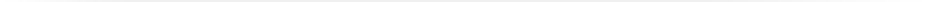 группе, департаменту или отдельному пользователю на портале сопоставляется роль (менеджер, администратор, руководитель и т.д.)
в соответствие с этими ролями «раздается» доступ к элементам CRM
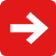 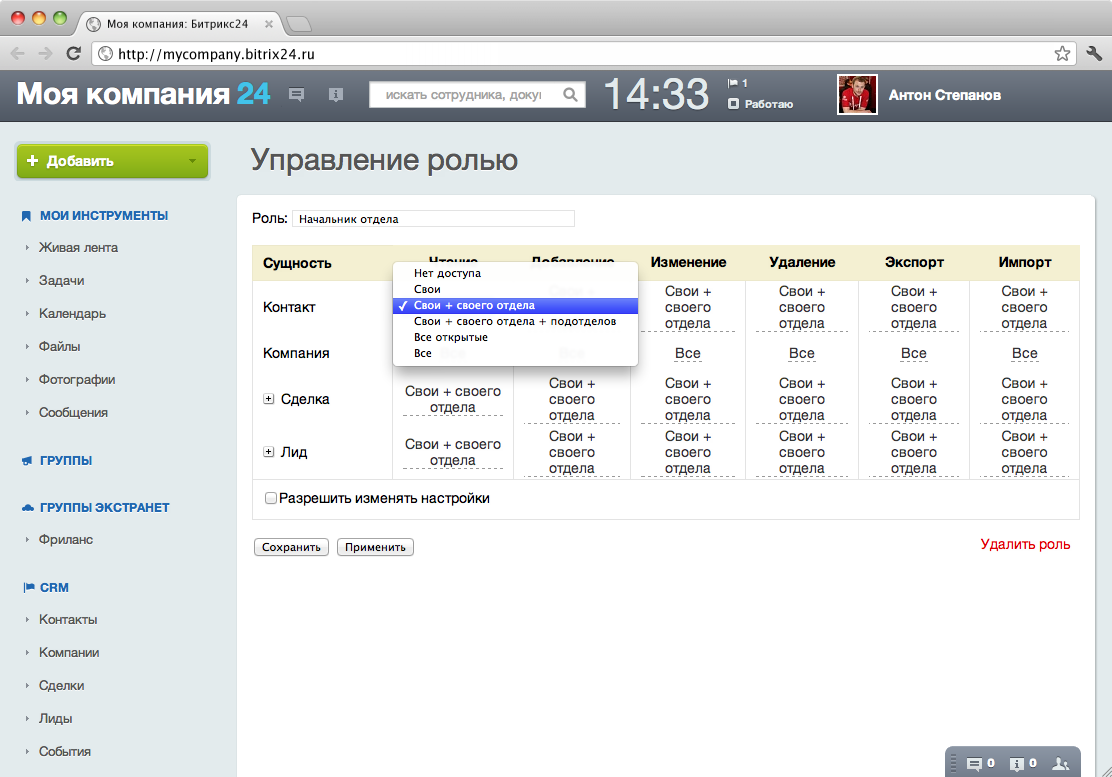 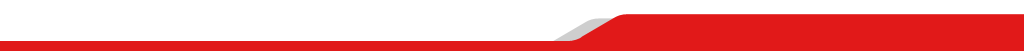 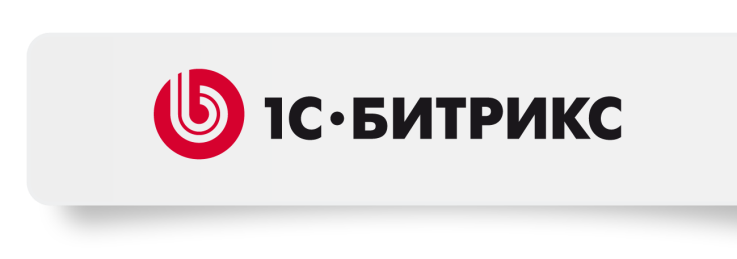 Интеграция CRM с сайтом
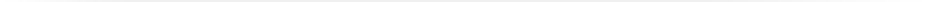 автоматическая загрузка лидов с сайта в CRM 
открытый API позволяет подключать любые внешние сервисы
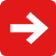 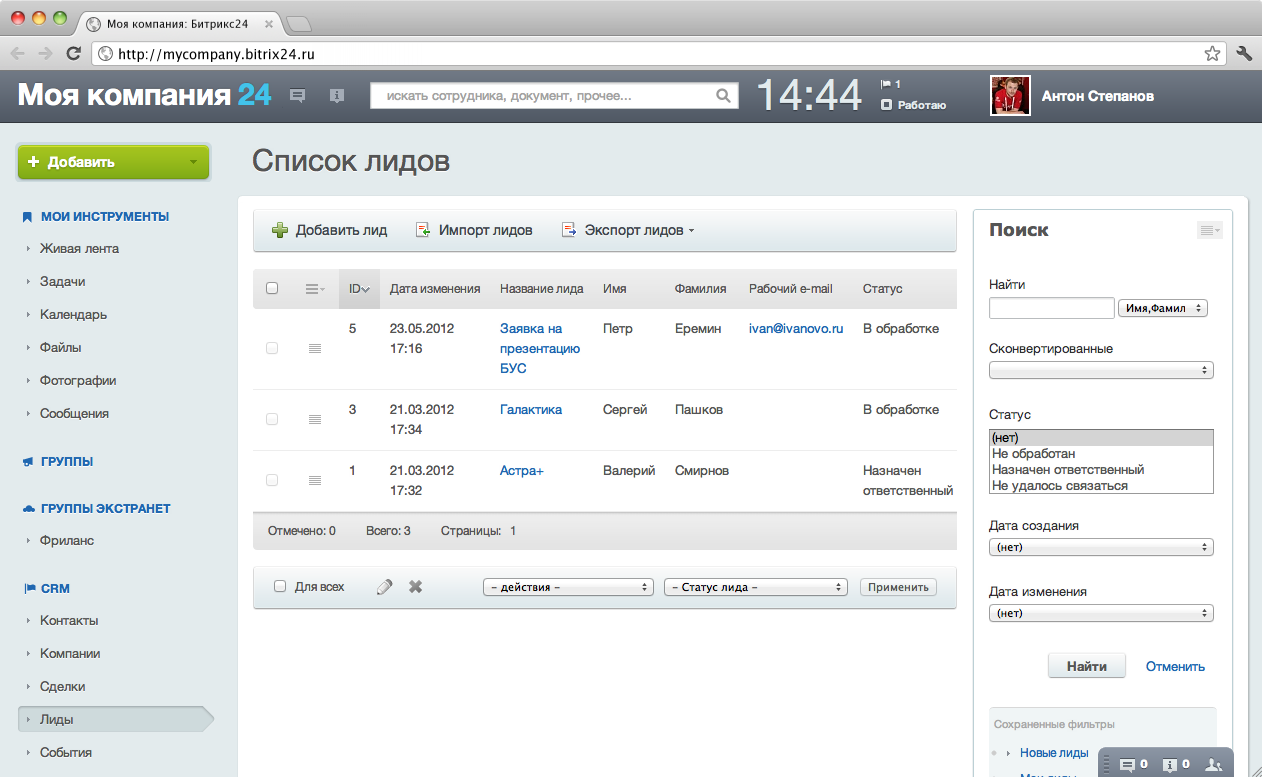 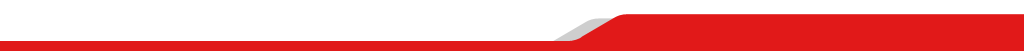 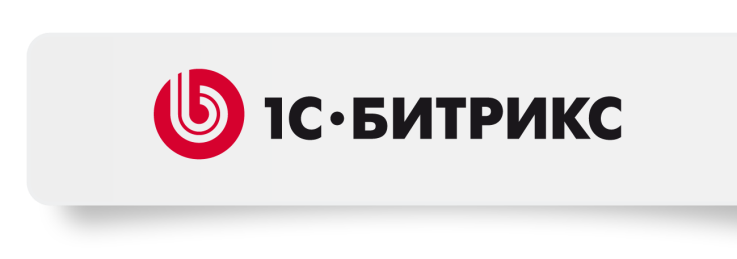 Интеграция CRM с интернет-магазином
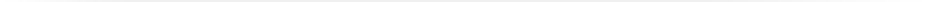 загрузка данных о заказах в CRM 
регулярный двунаправленный обмен данными между интернет-магазином и  CRM 
обработка заказов прямо в CRM
объединение в CRM заказов из разных интернет-магазинов 
бизнес-процесс для автоматического распределения «лидов» между менеджерами (например, в зависимости от суммы контракта)
«воронка» для оценки эффективности продаж
и многое другое
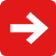 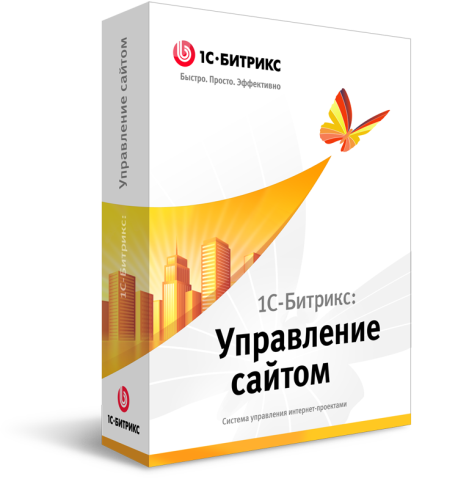 CRM
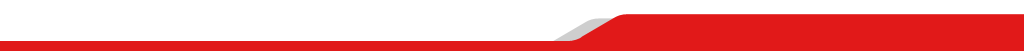 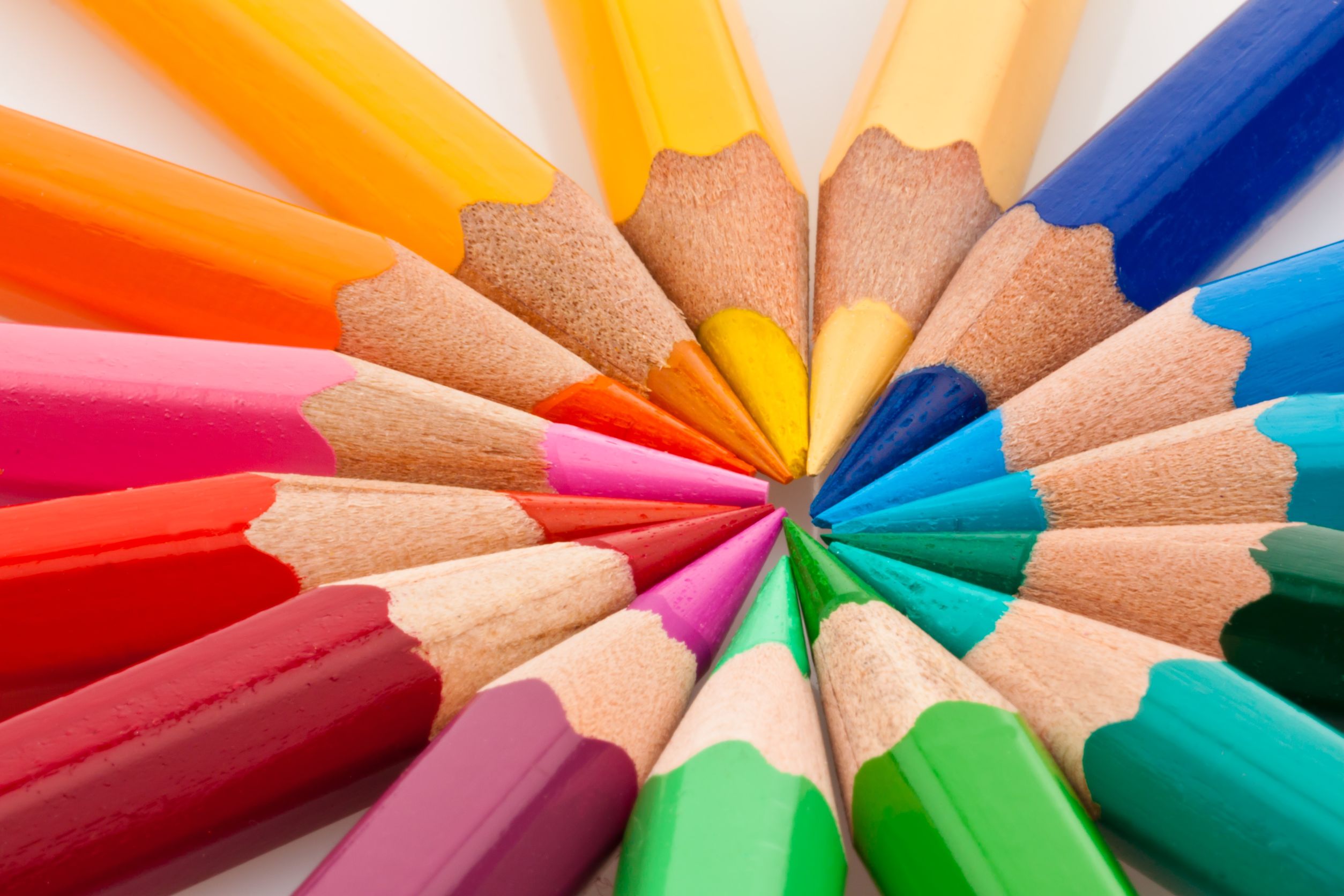 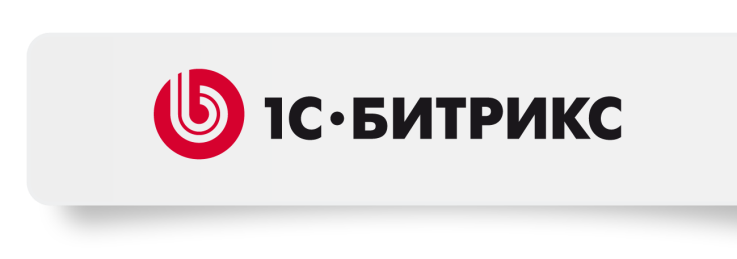 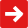 Два варианта дизайна интерфейса
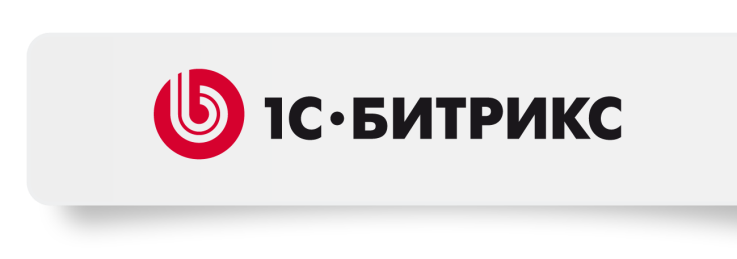 Классический интерфейс
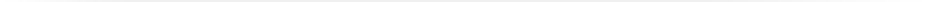 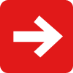 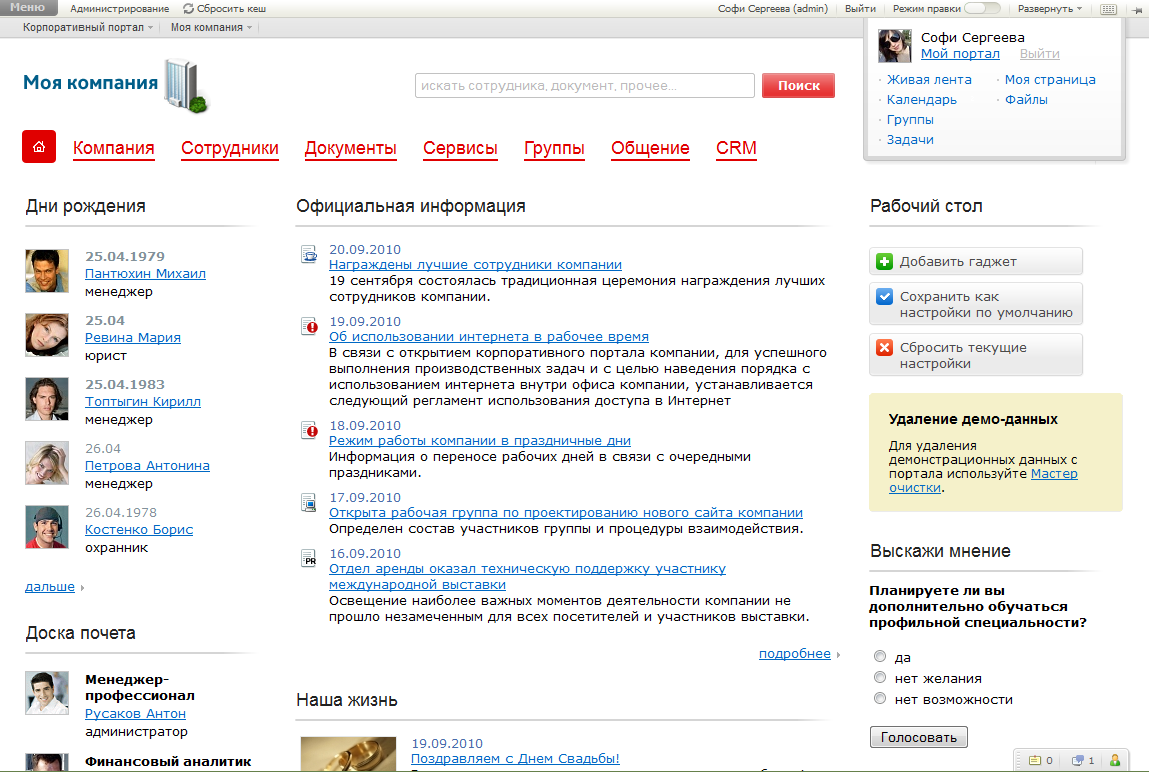 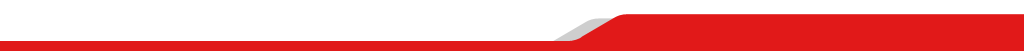 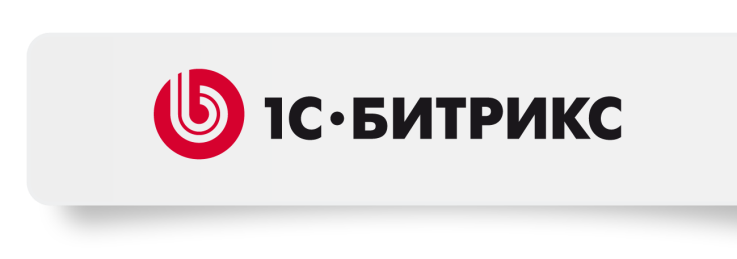 Интерфейс «Битрикс24»
Социальный интранет
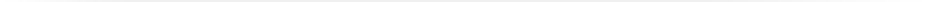 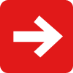 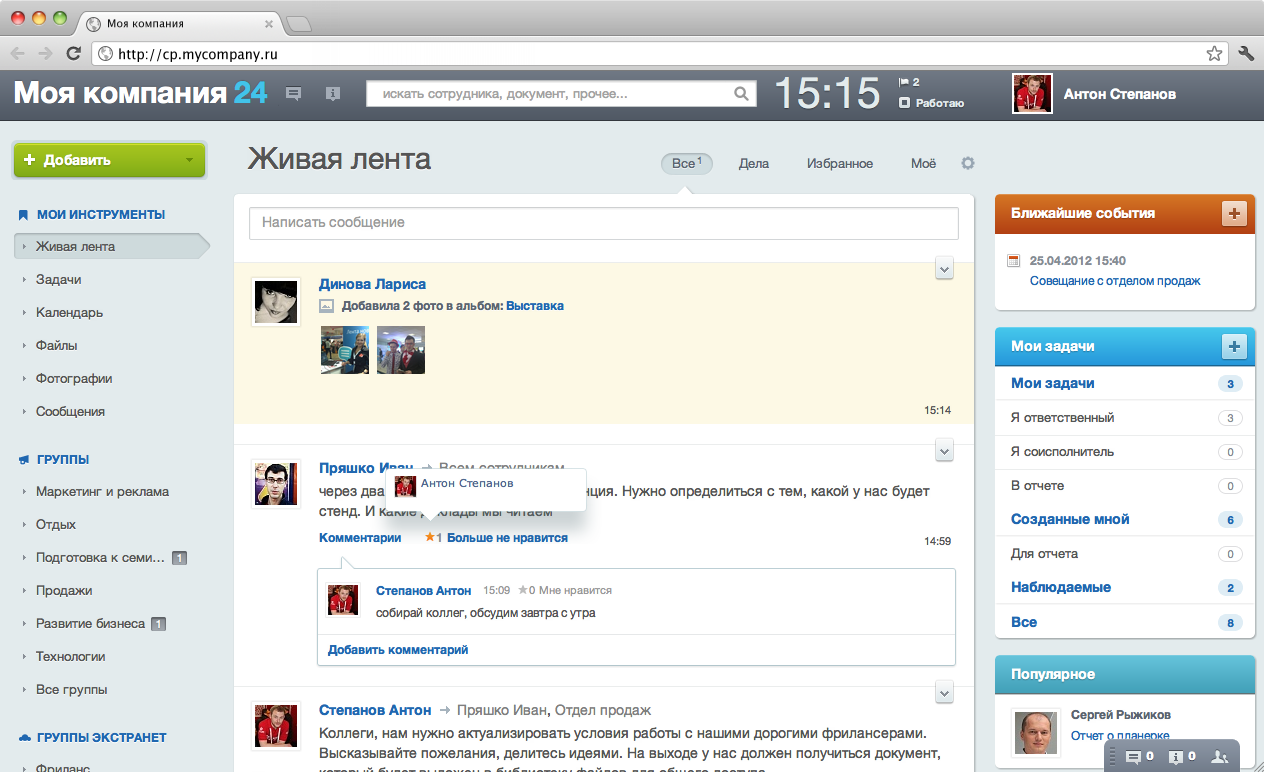 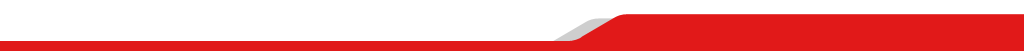 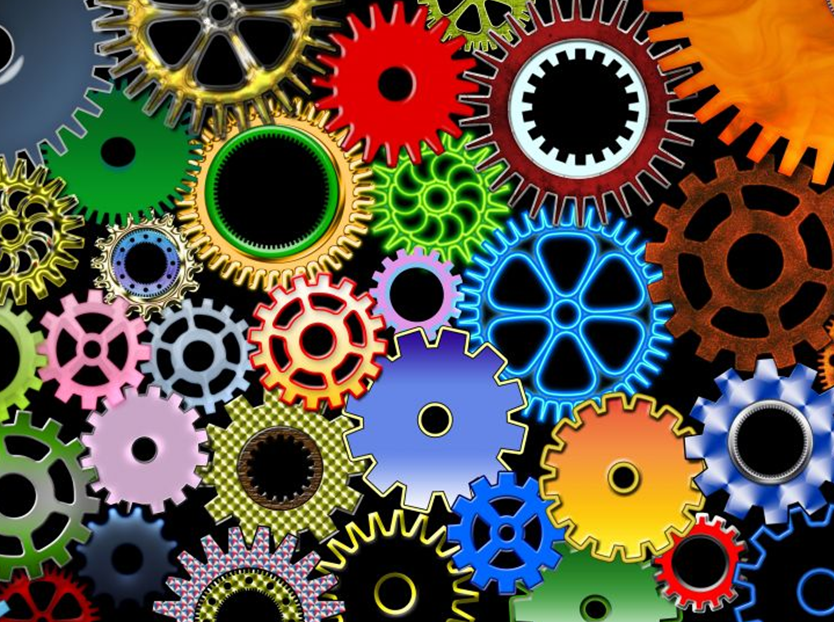 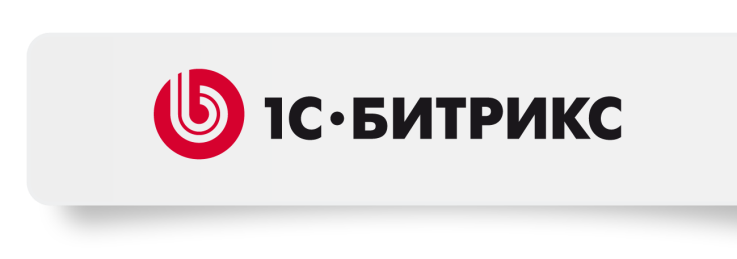 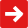 Интеграция
Двунаправленная интеграция с Microsoft Office Outlook
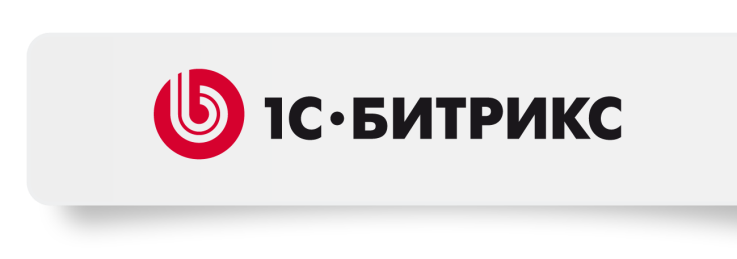 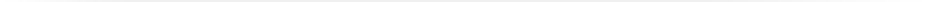 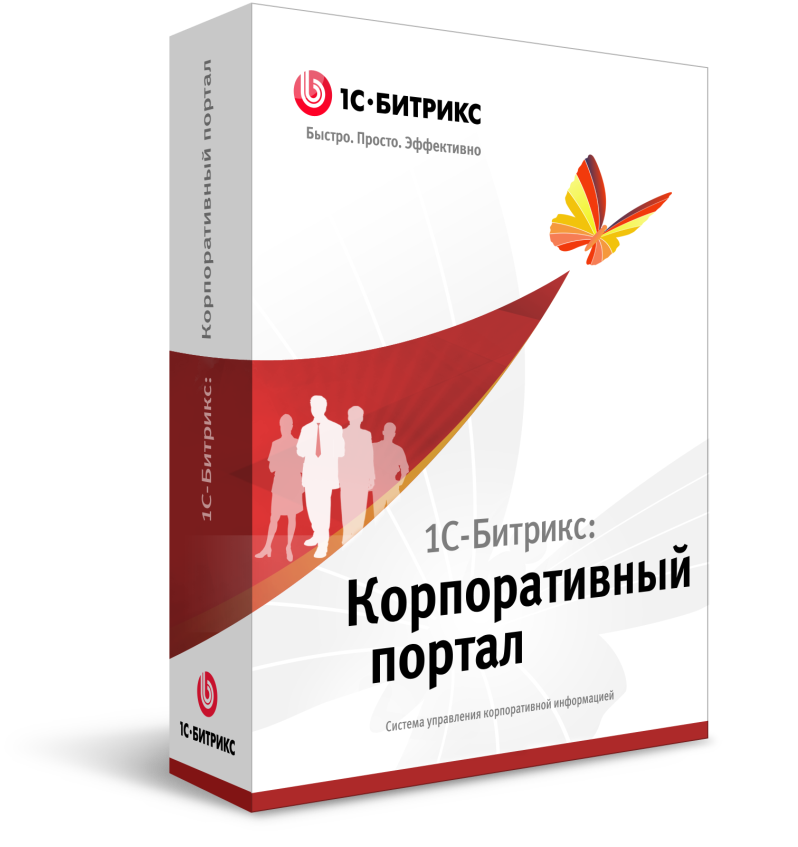 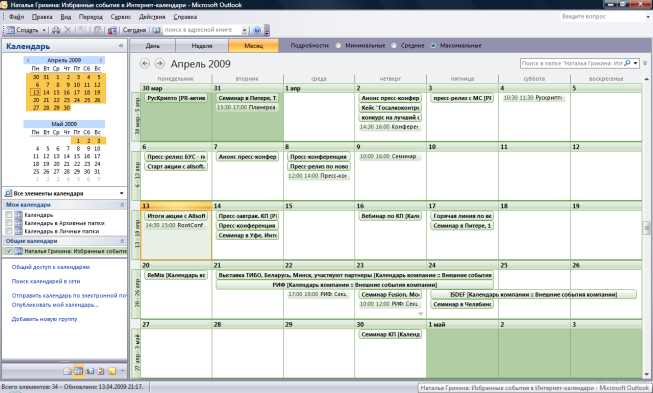 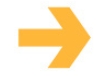 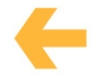 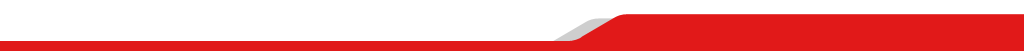 Интеграция с Google
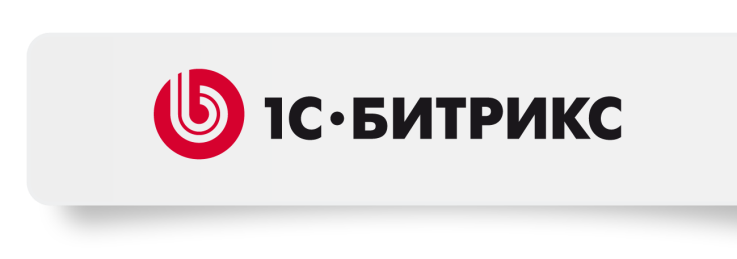 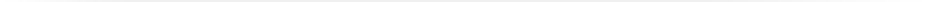 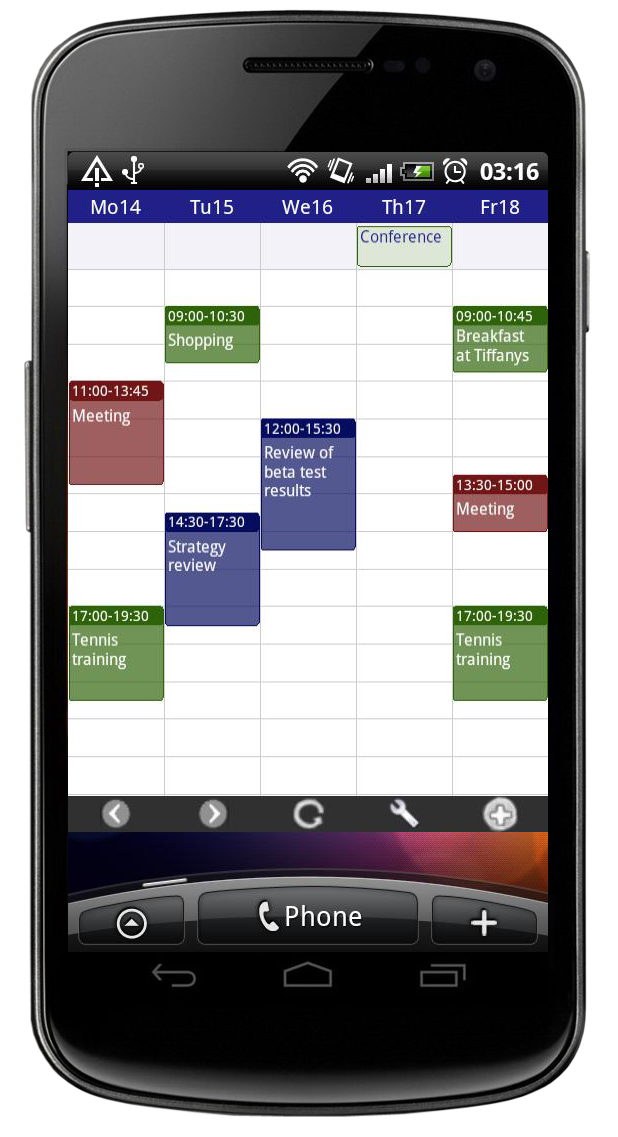 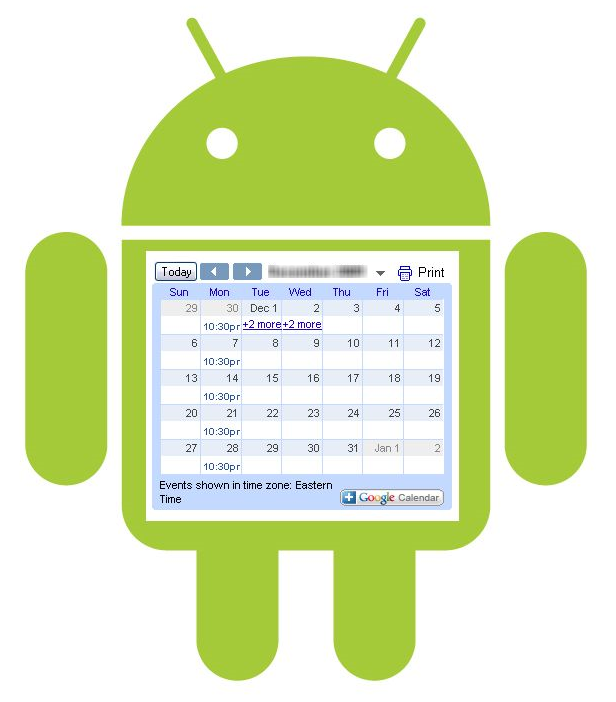 Поддержка форматов CalDAV
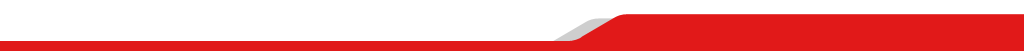 Интеграция с Apple
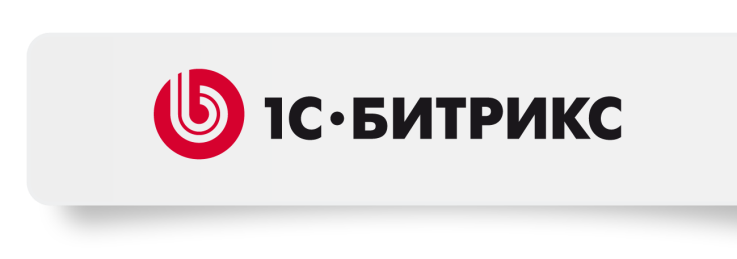 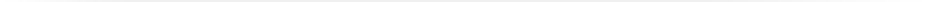 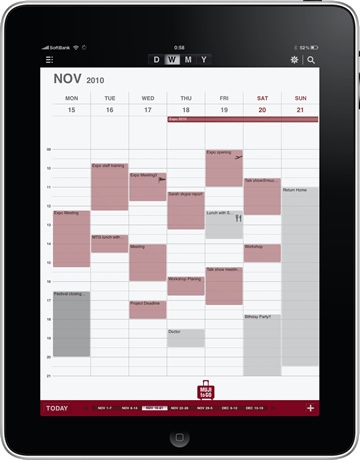 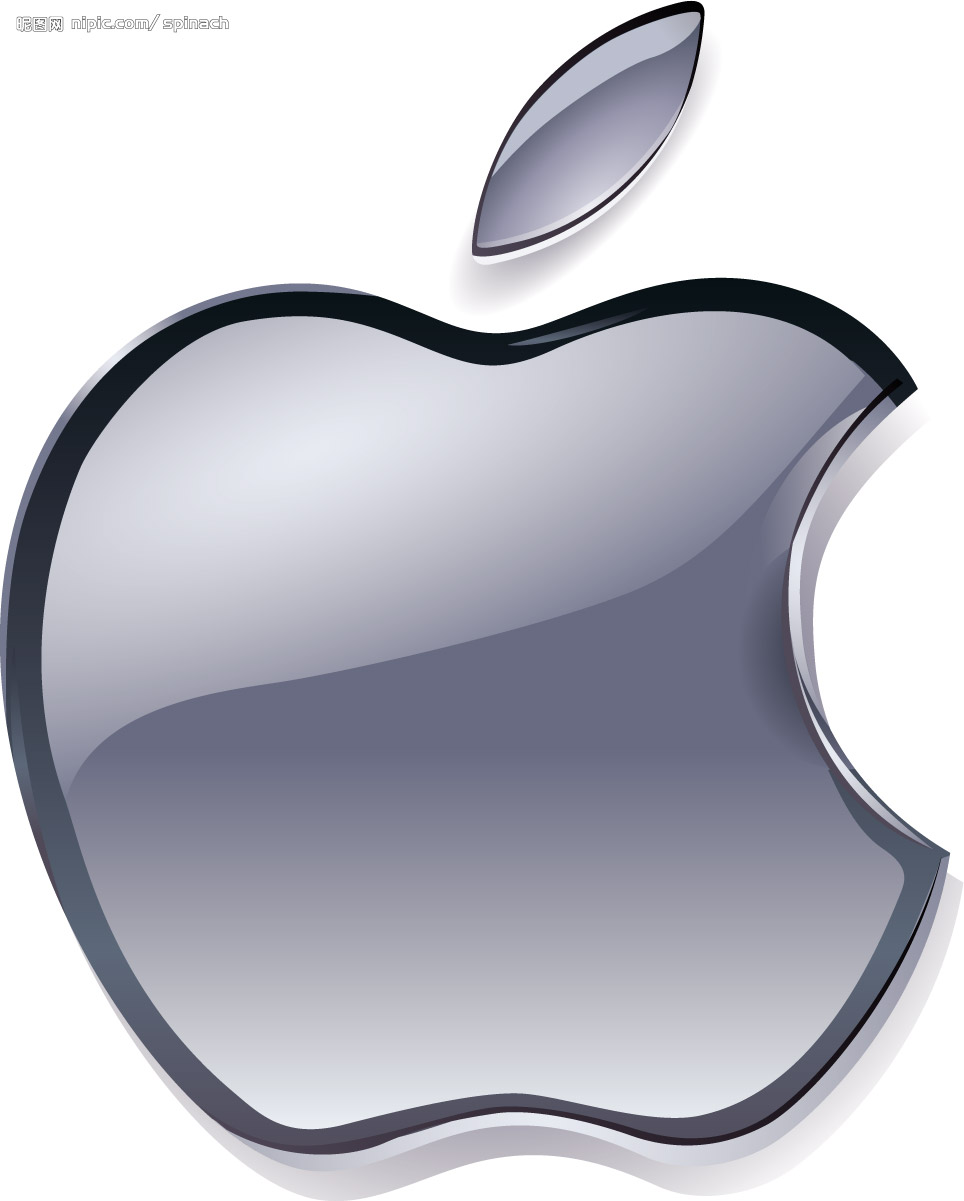 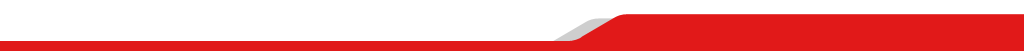 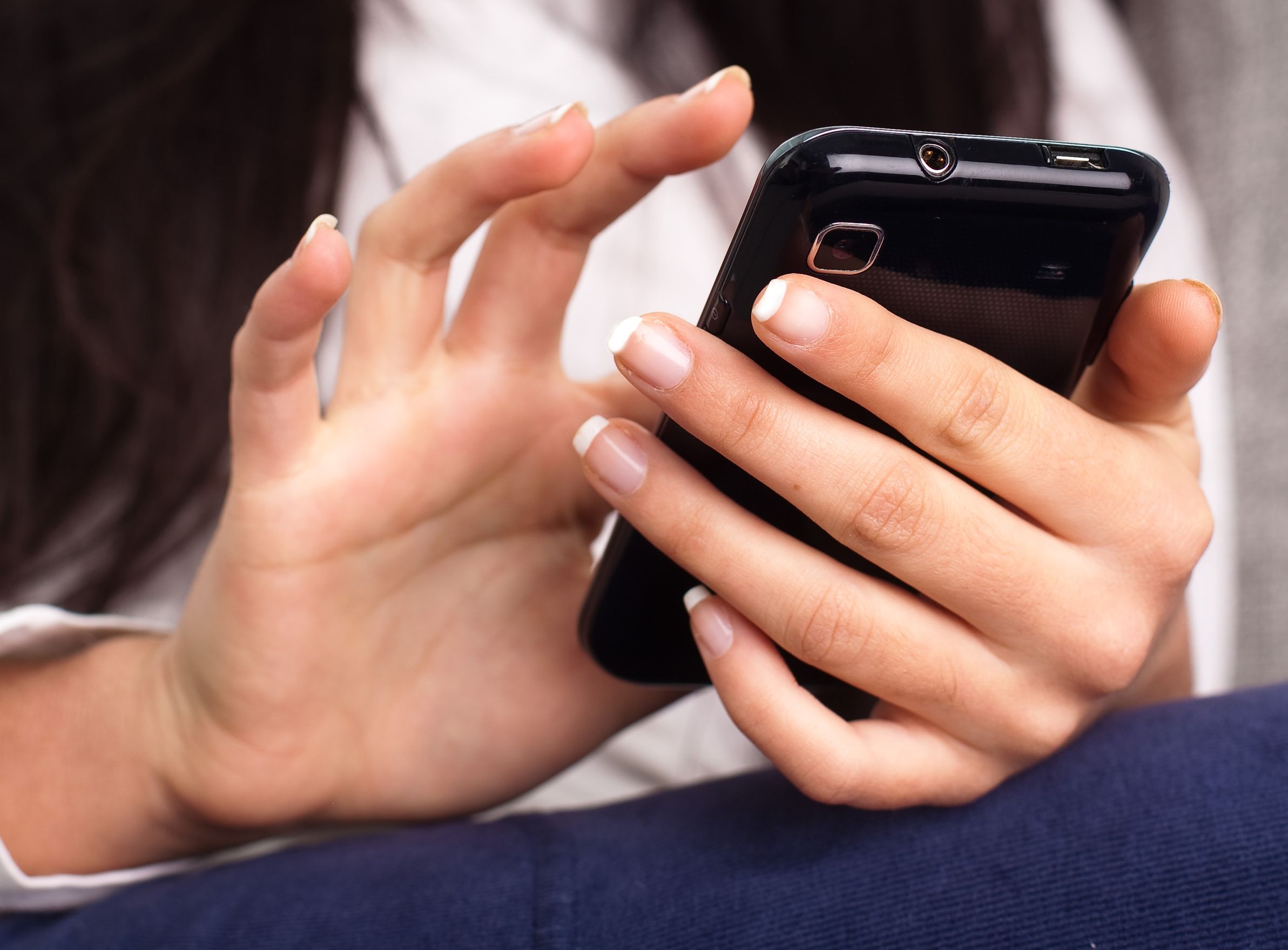 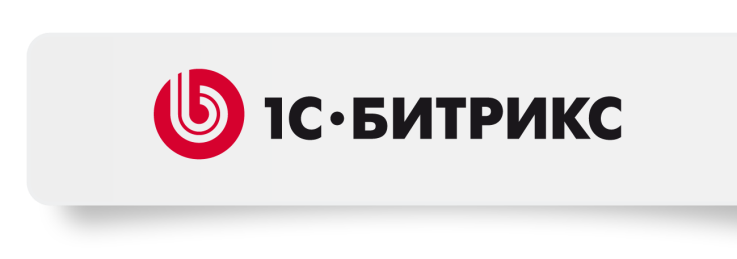 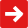 Мобильность
Технология BitrixMobile
Мобильный портал
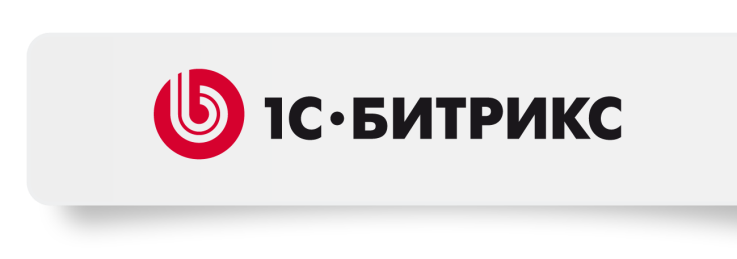 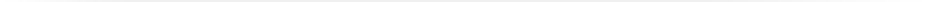 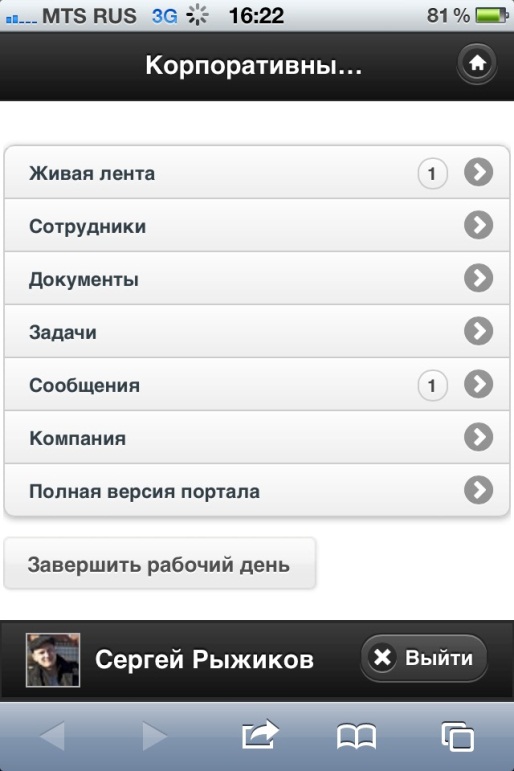 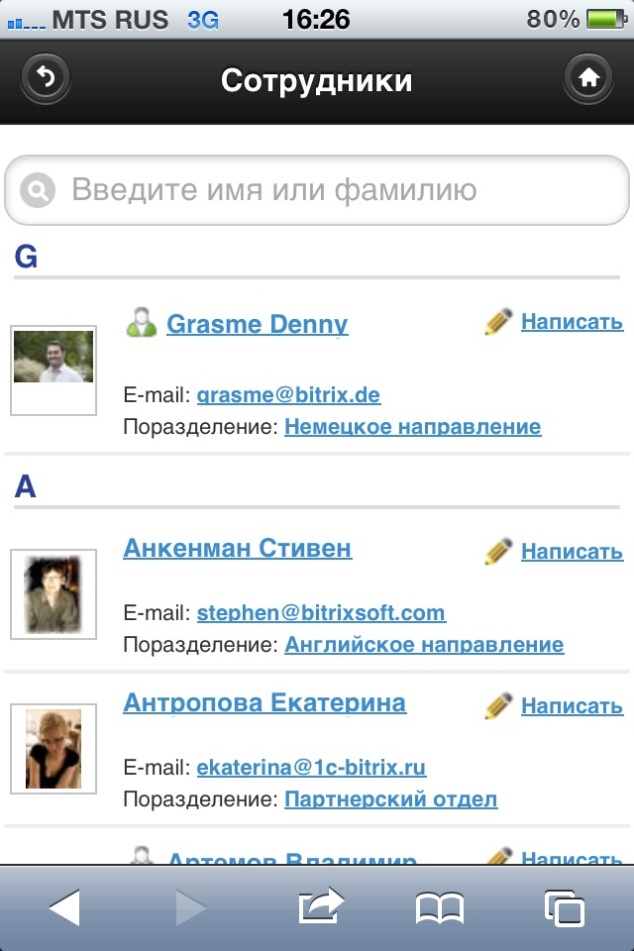 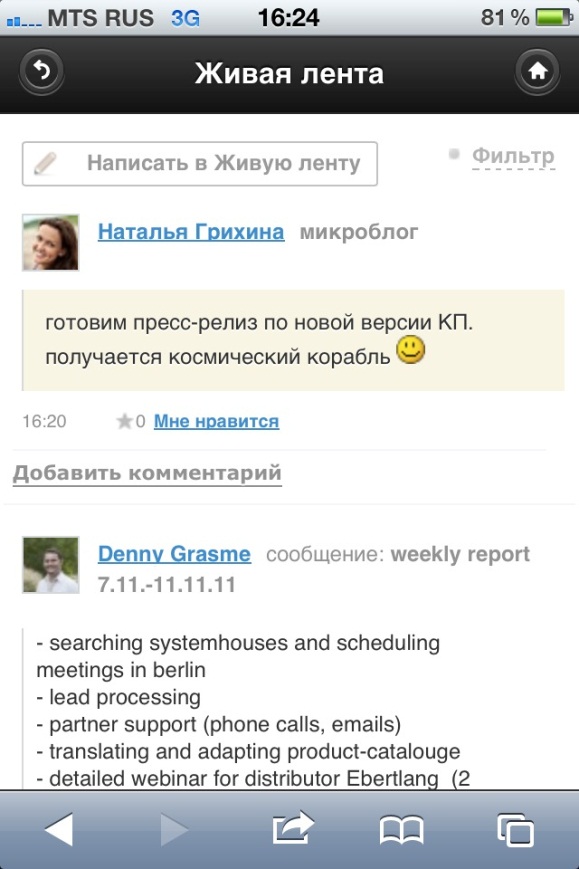 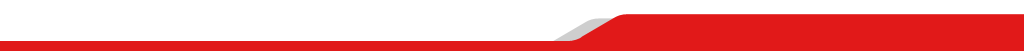 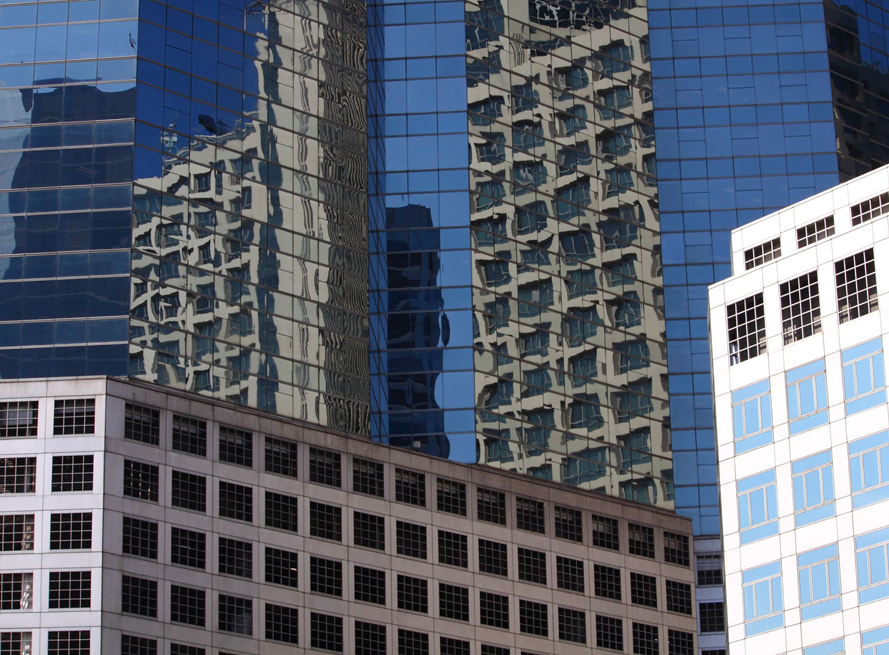 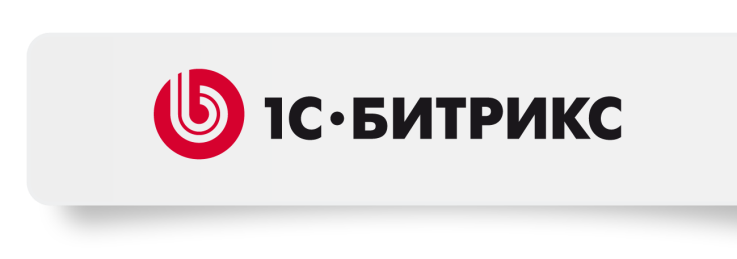 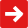 Многодепартаментность
Многодепартаментность
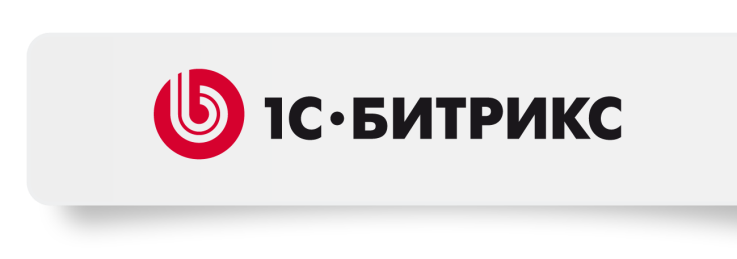 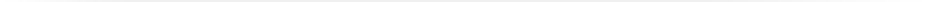 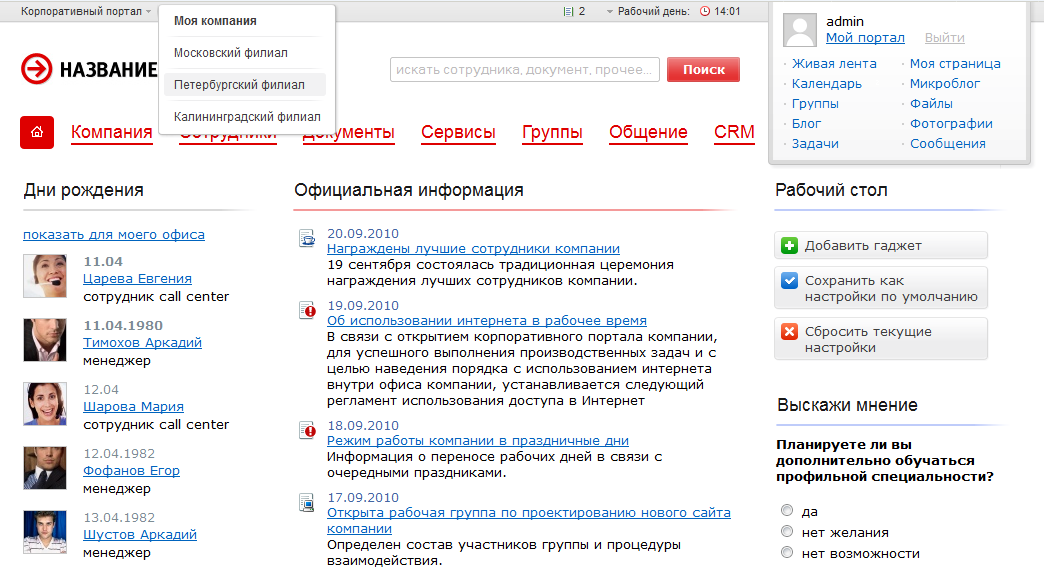 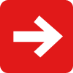 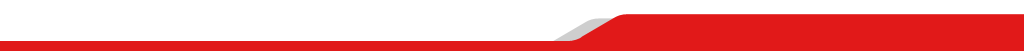 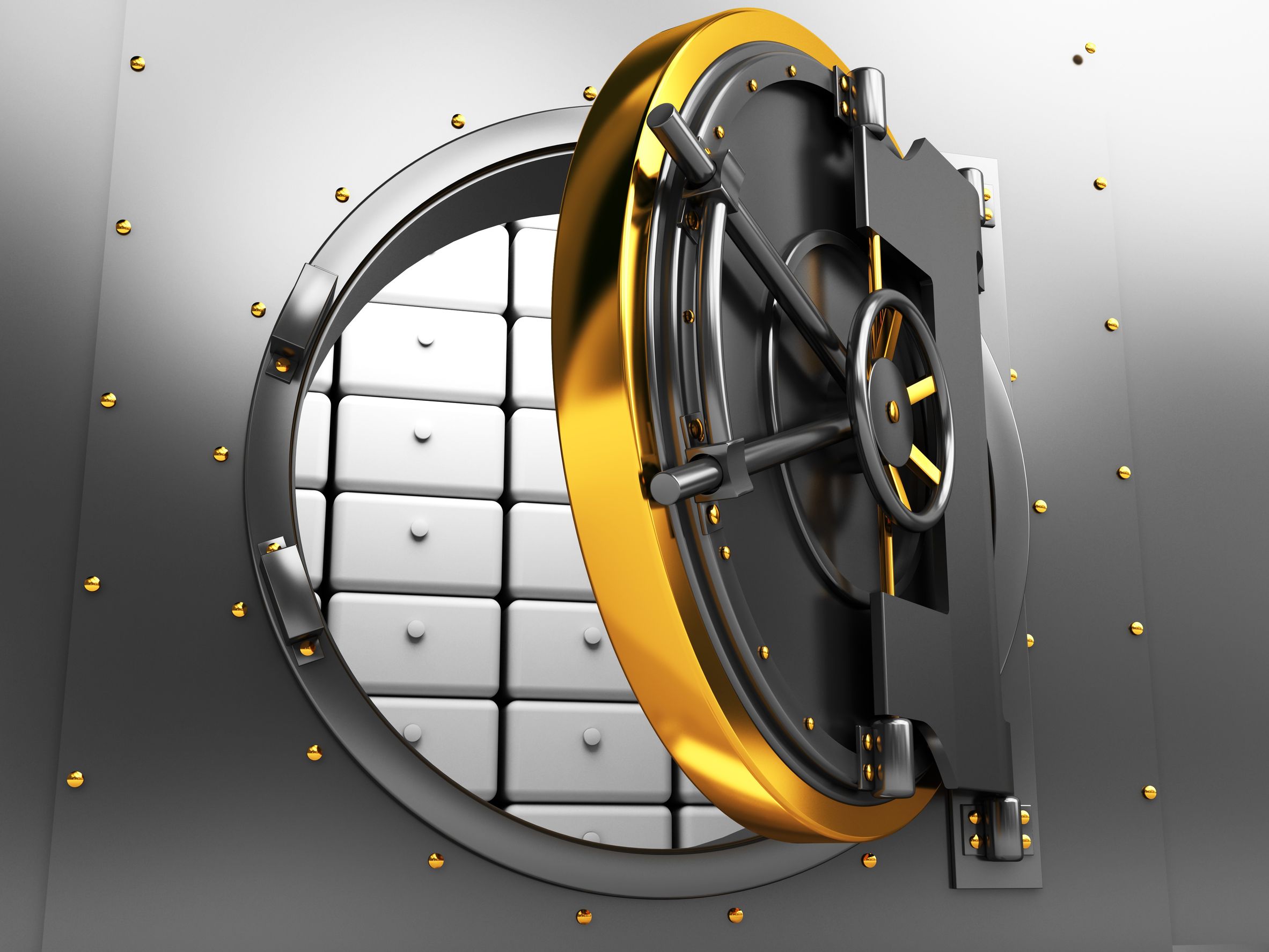 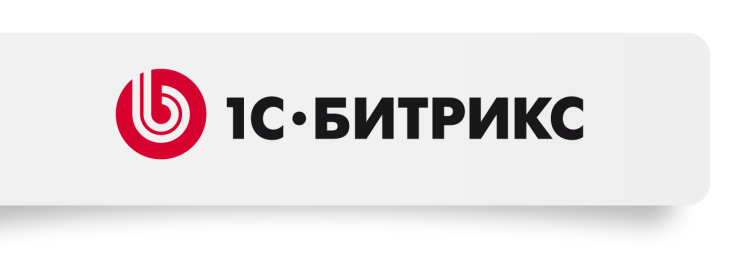 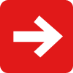 Безопасность
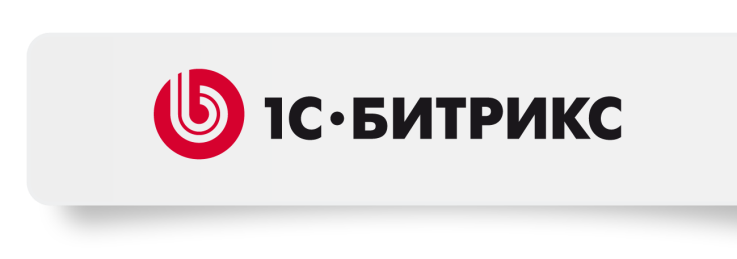 «Панель безопасности»
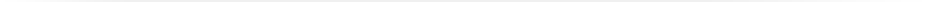 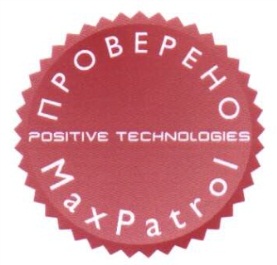 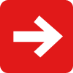 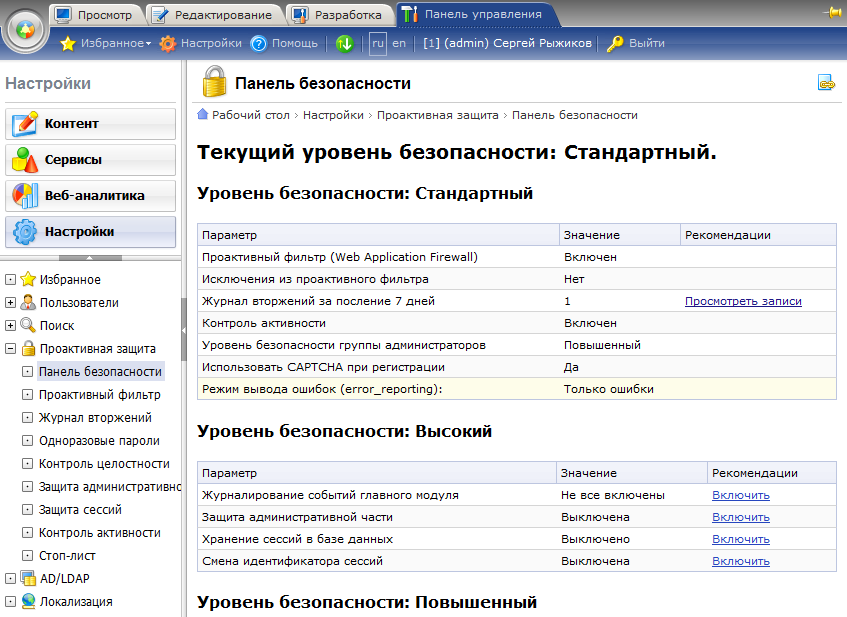 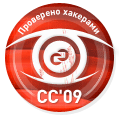 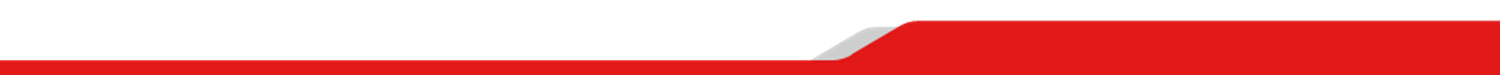 Сертификация ФСТЭК
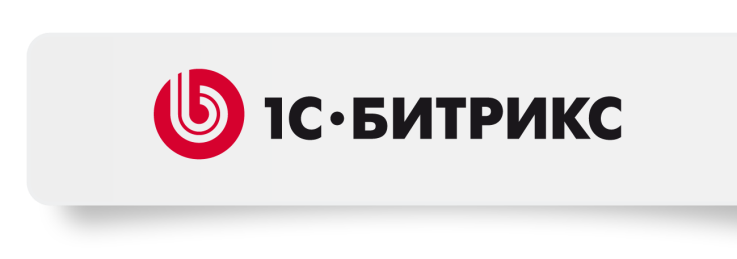 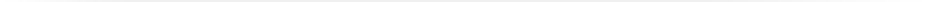 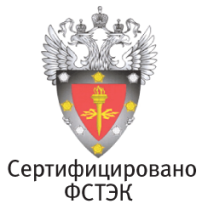 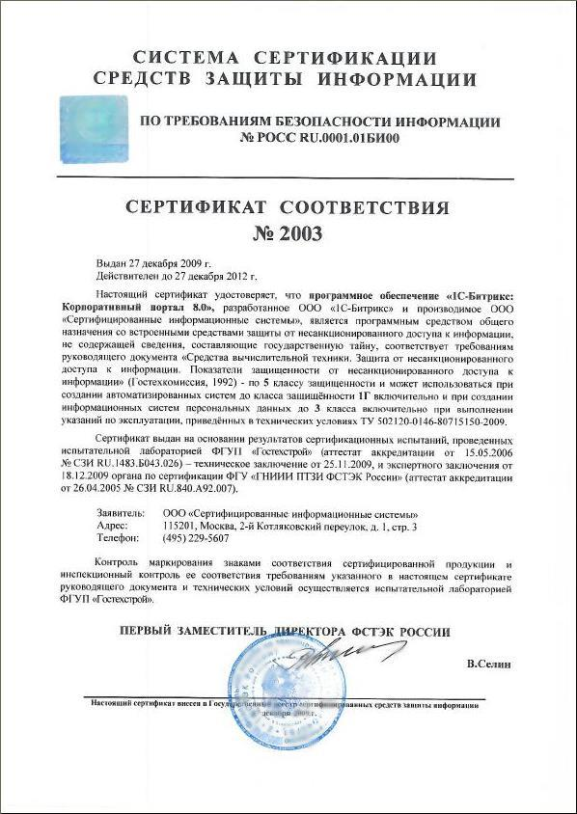 ФСТЭК (России) - Федеральная служба по техническому и экспортному контролю.
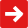 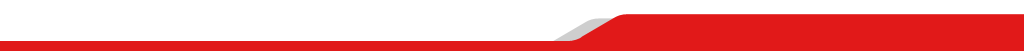 Внедрение портала
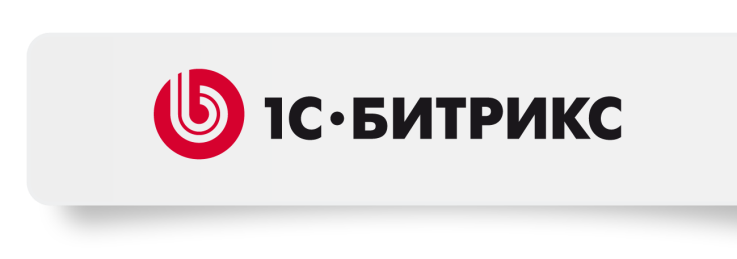 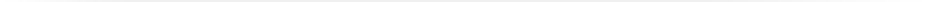 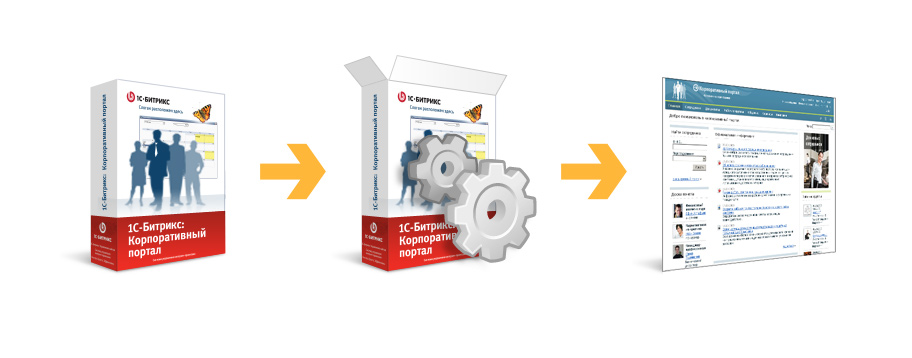 Коробочное решение
Развертывание и настройка системы
Готовый корпоративный портал
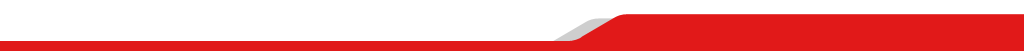 Внедрение за 4 часа
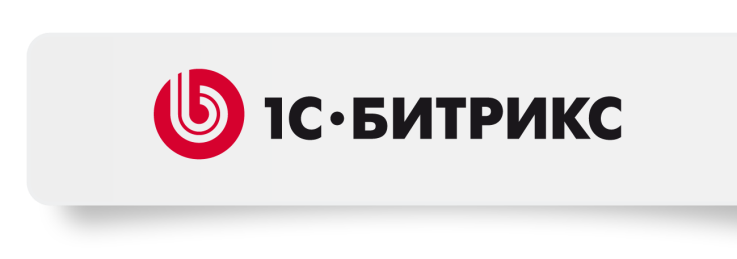 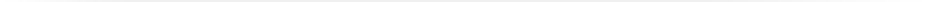 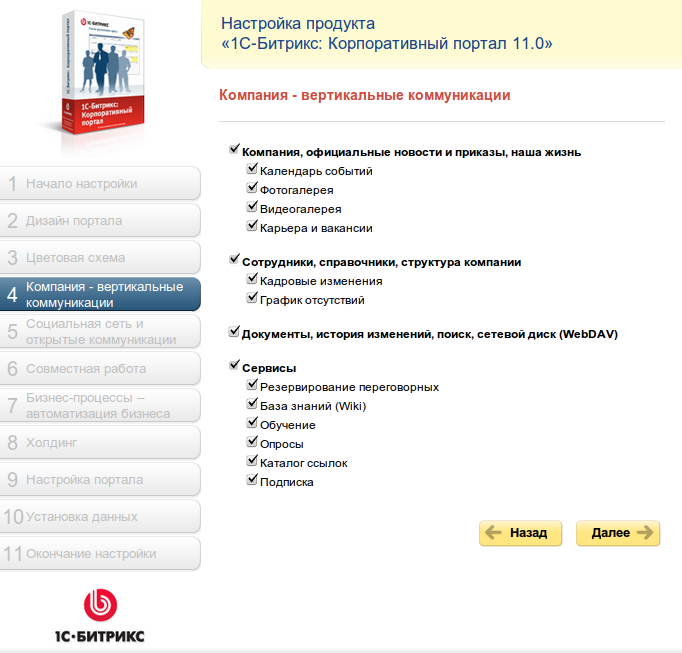 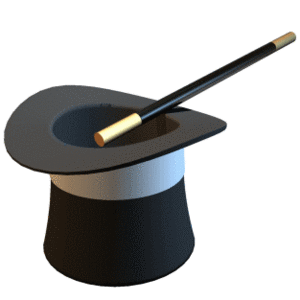 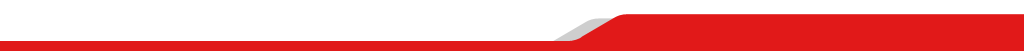 Стоимость редакций
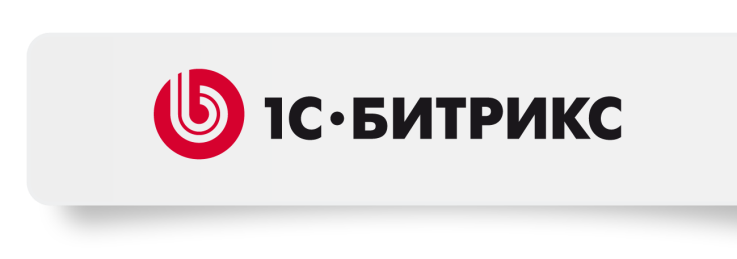 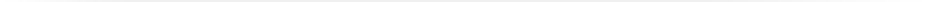 Бизнес-процессы
	99 500 руб.	25 пользователей
	дополнительные по 700 руб.

Холдинг
	249 000 руб. 	25 пользователей
	дополнительные по 700 руб.
Компания
	19 900 руб.	неограниченное количество 	пользователей*
 
Совместная работа
	59 500 руб.	25 пользователей
	дополнительные по 700 руб.
* При переходе на старшие редакции нужно приобрести лицензии на необходимое число  дополнительных пользователей.
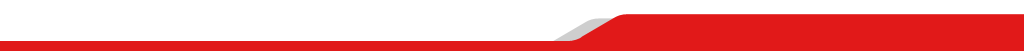 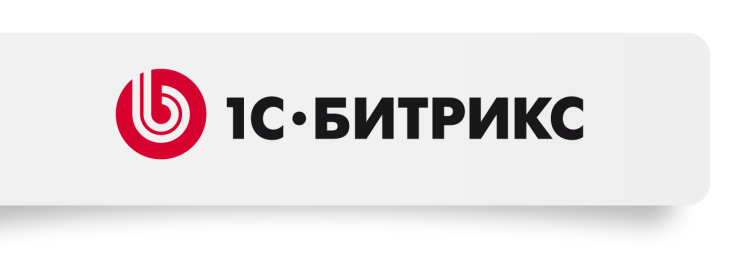 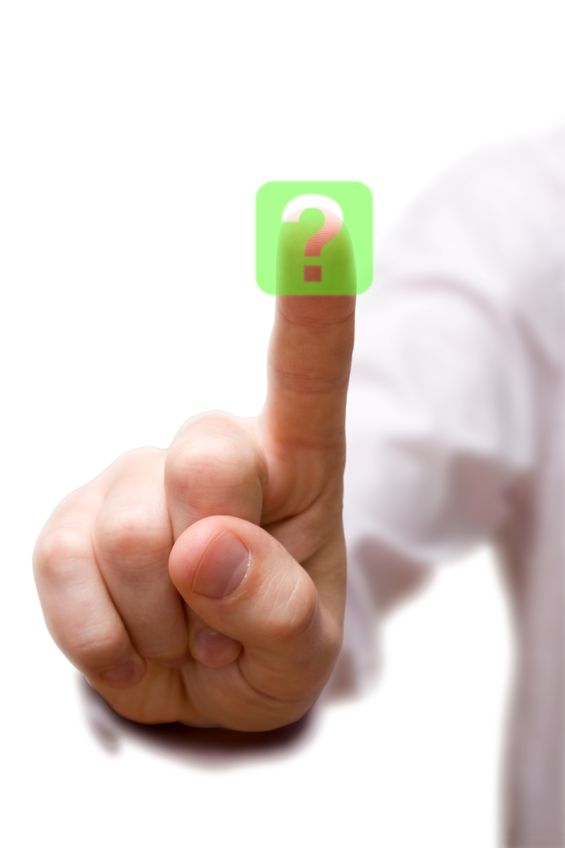 Спасибо за внимание!
Вопросы?
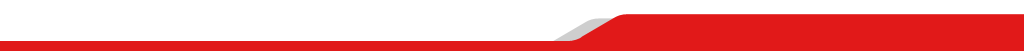